Проект
Весёлые матрёшки
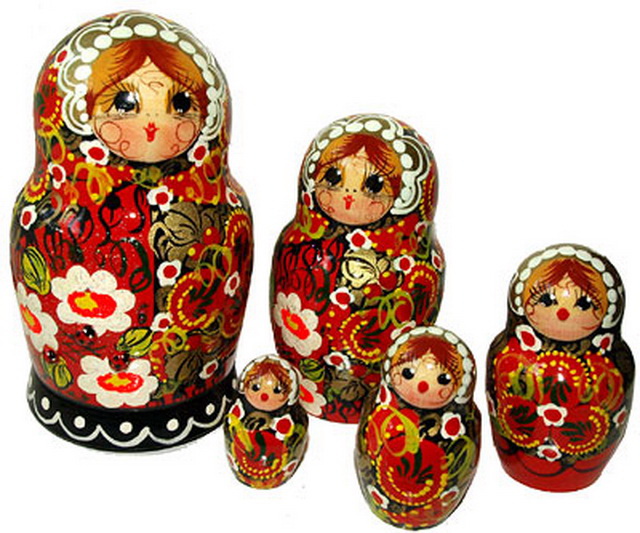 Средняя группа
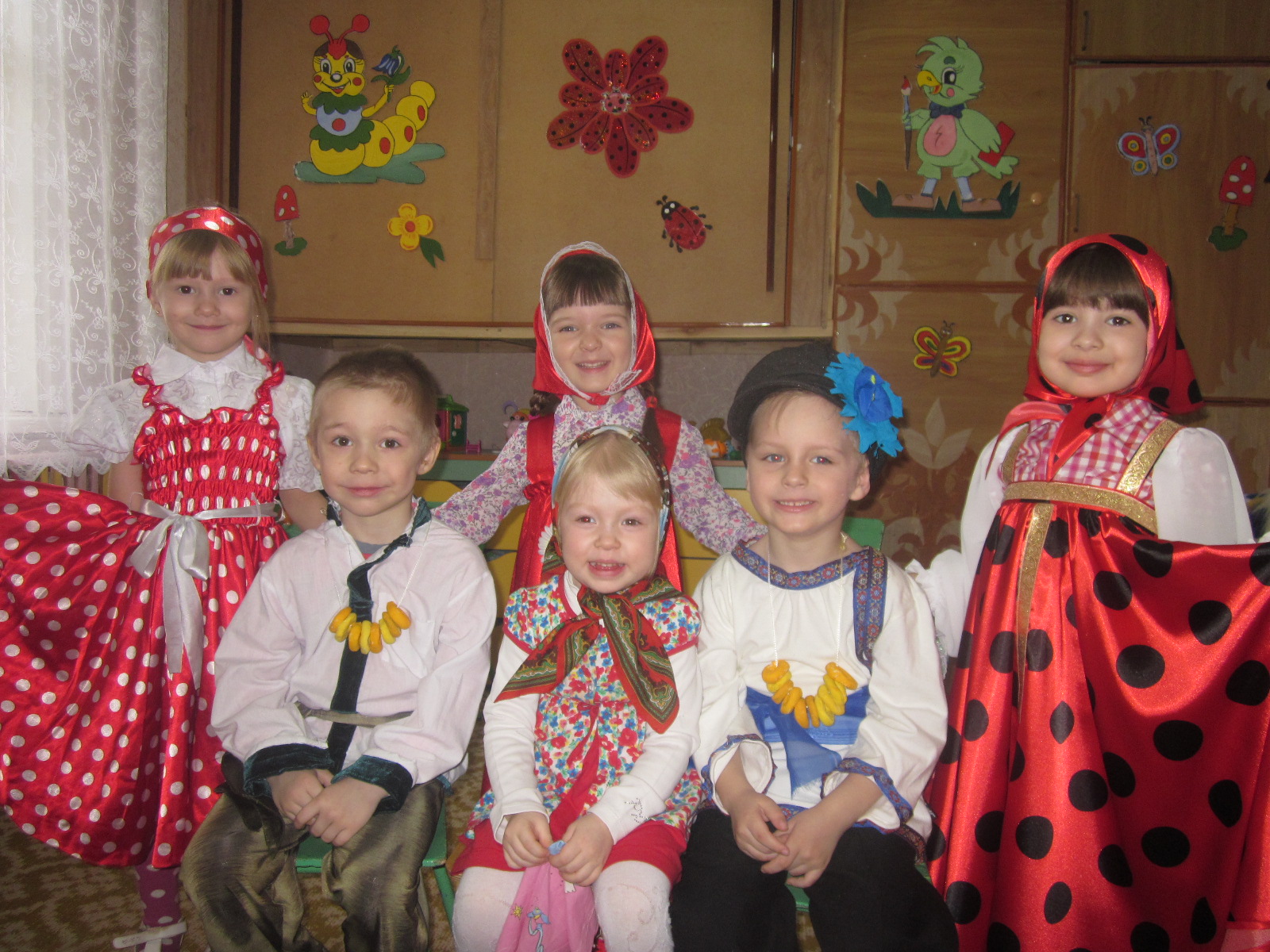 Продолжительность проекта : две недели.

Цель  проекта:
 Формировать  представление детей  о народных игрушках –  матрёшках. 
Воспитывать интерес к  истории России, народному творчеству на примере  русской национальной игрушки матрёшке.
 Дать представление  о развивающих играх с  народными игрушками в условиях семьи.
 
Интеграция  образовательных областей: 

 «Речевое развитие», « Познавательное развитие», «Социально- коммуникативное развитие», «Физическое развитие», « Художественно- эстетическое».
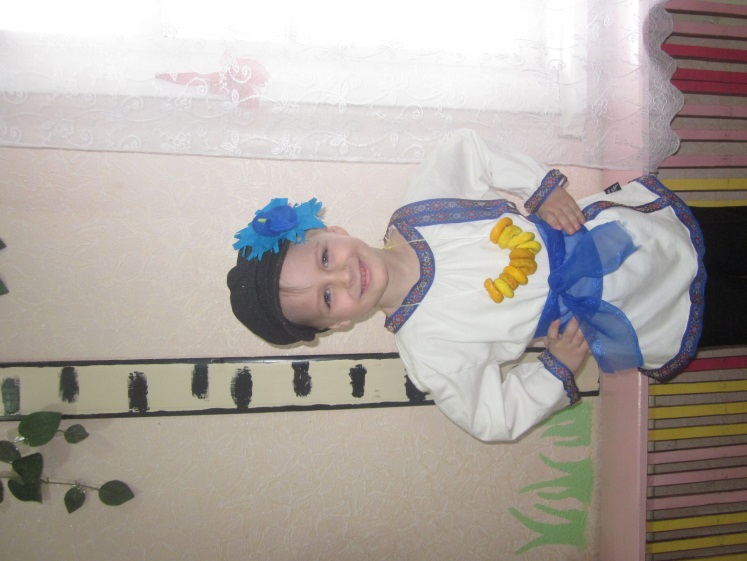 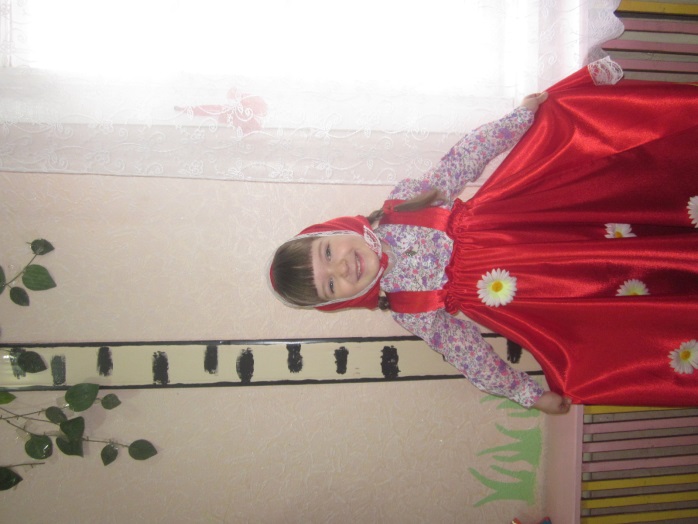 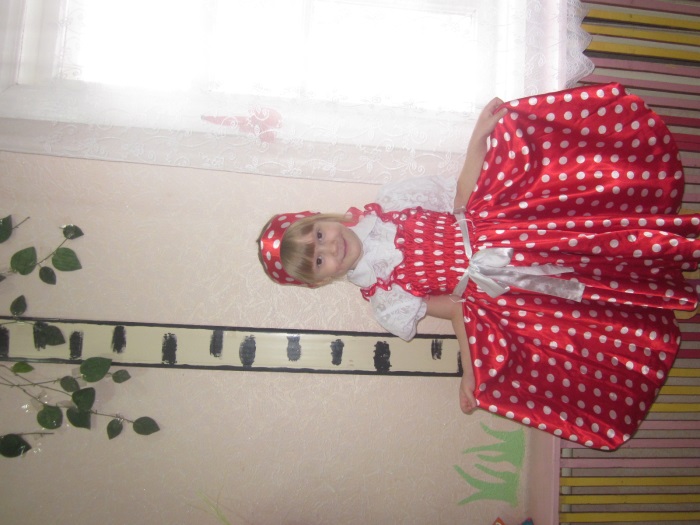 Вид проекта:            Творческий.
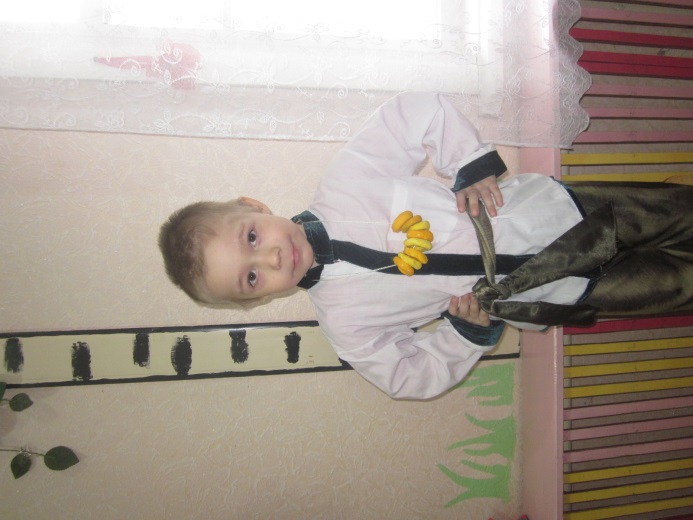 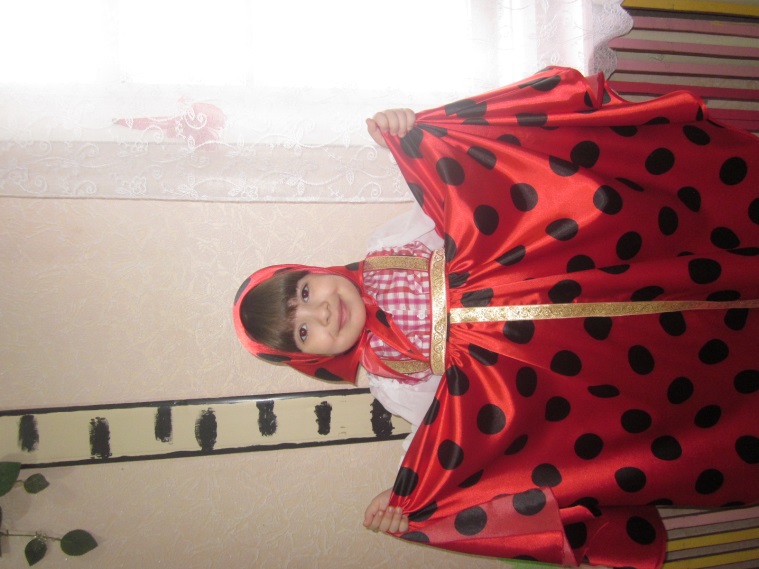 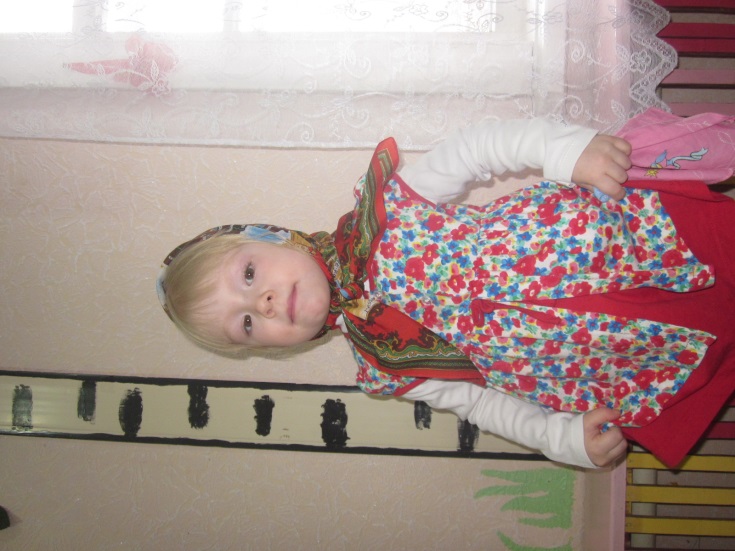 Задачи для детей:
Познакомить детей с русской национальной игрушкой;
Познакомить детей с историей матрёшки, как народного промысла;
Познакомить с видами матрёшек;
Учить детей использовать  игрушку в разных видах деятельности (  подвижные, сюжетные игры, театрализованная деятельность,  изобразительное творчество);
Развивать у детей мышление,  восприятие, связную речь, мелкую  моторику руки, познавательные интересы,  ловкость, смекалку,  сенсорные навыки;
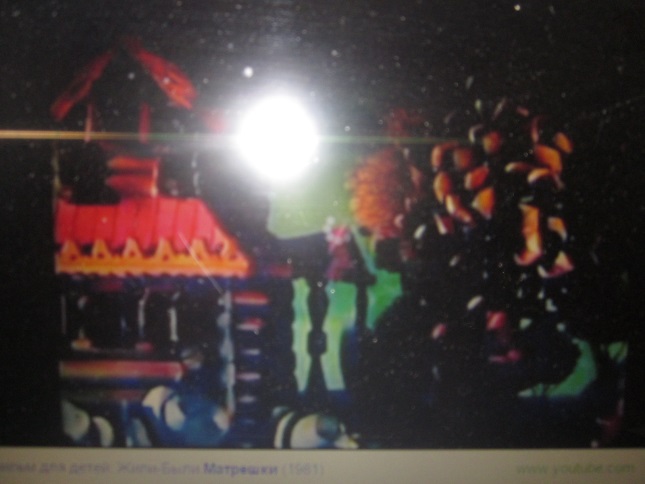 Подготовительный этап.
Воспитатель знакомит детей с  игрушкой  матрёшкой. Рассказывает и  показывает  историю появления  матрёшечного дела на Руси.
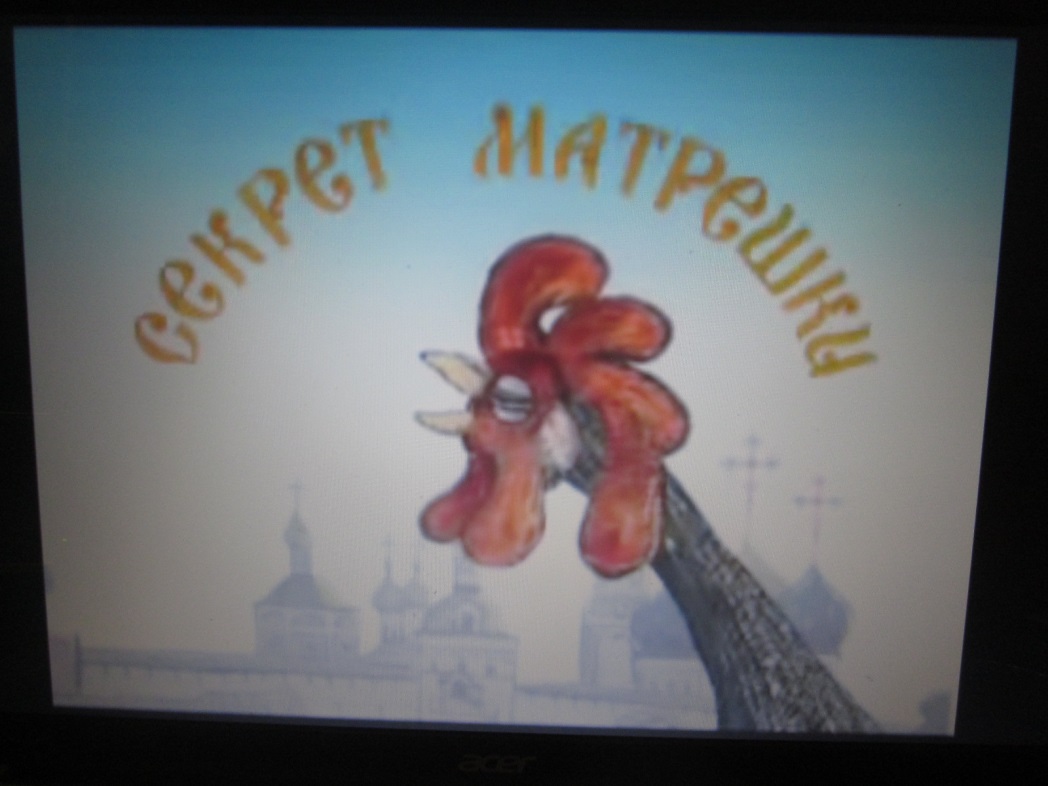 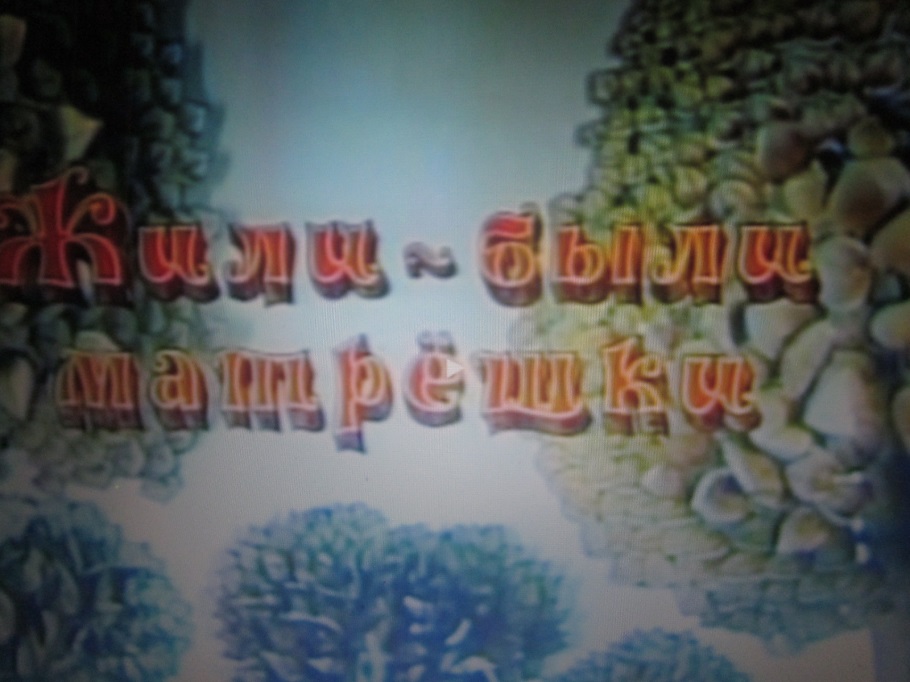 Рассматривание детьми различных  иллюстраций  фотографий  и игрушек, заучивание стихотворений , знакомство  с песенками о матрёшках, разучивание танцев, готовим демонстрационный  материал  и материалы для  последующей творческой  работы.
Дети на данном этапе  учатся  высказывать  свои мысли.
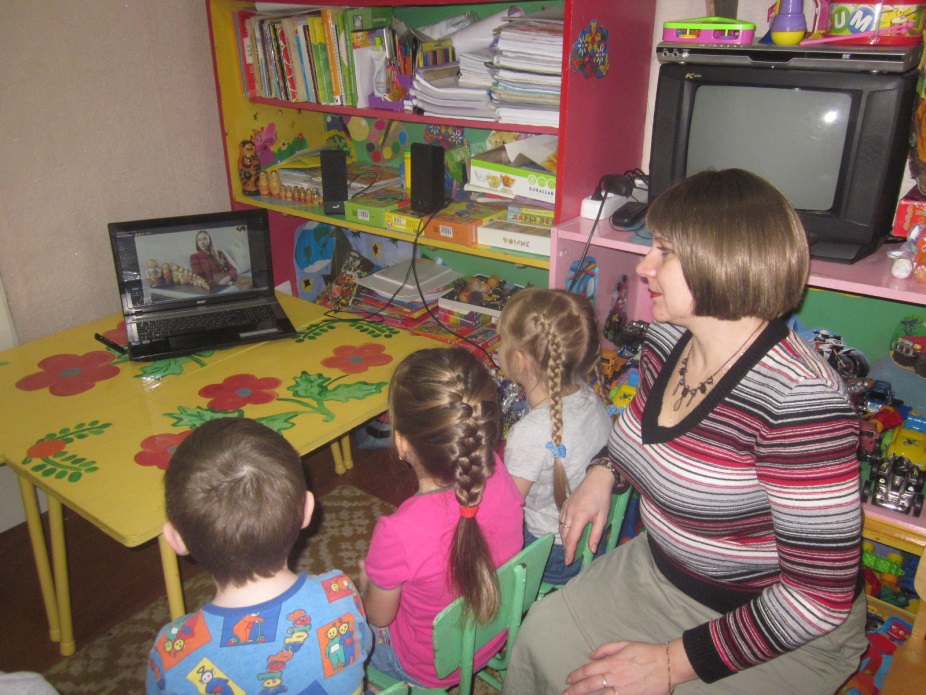 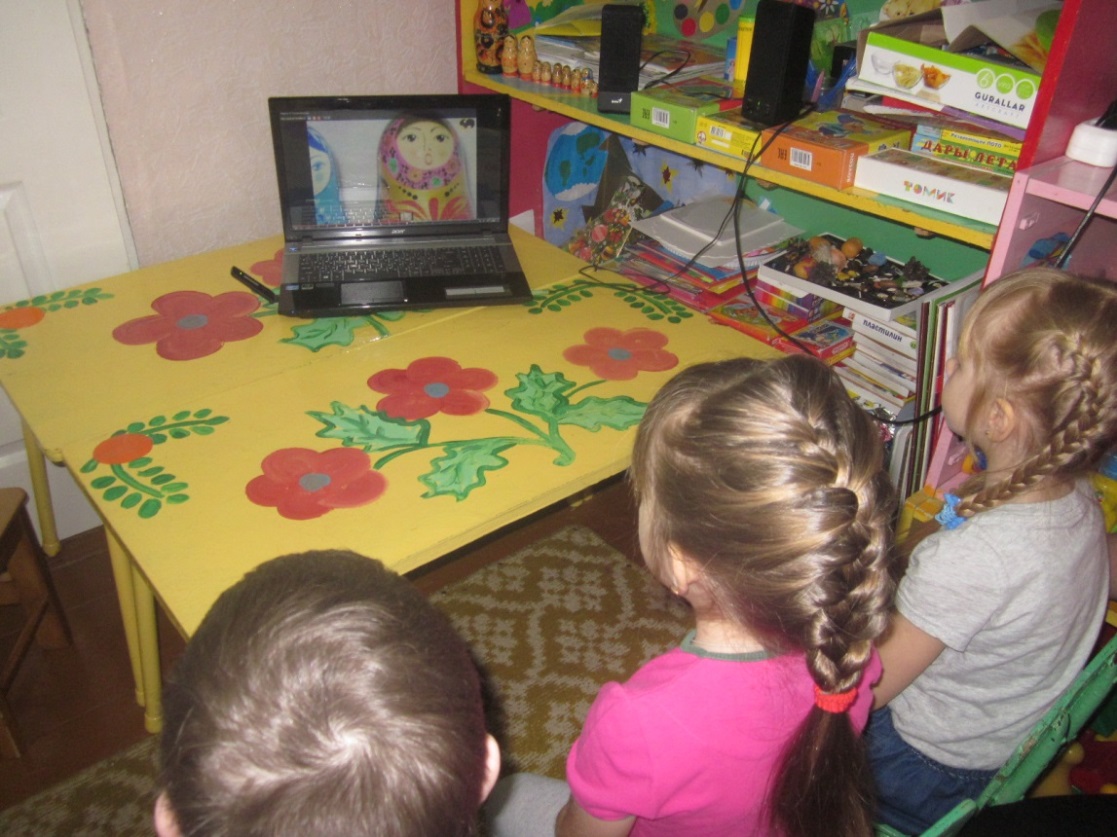 Первое знакомство 
с игрушкой. 
Видиозанятие 
по народному 
творчеству.
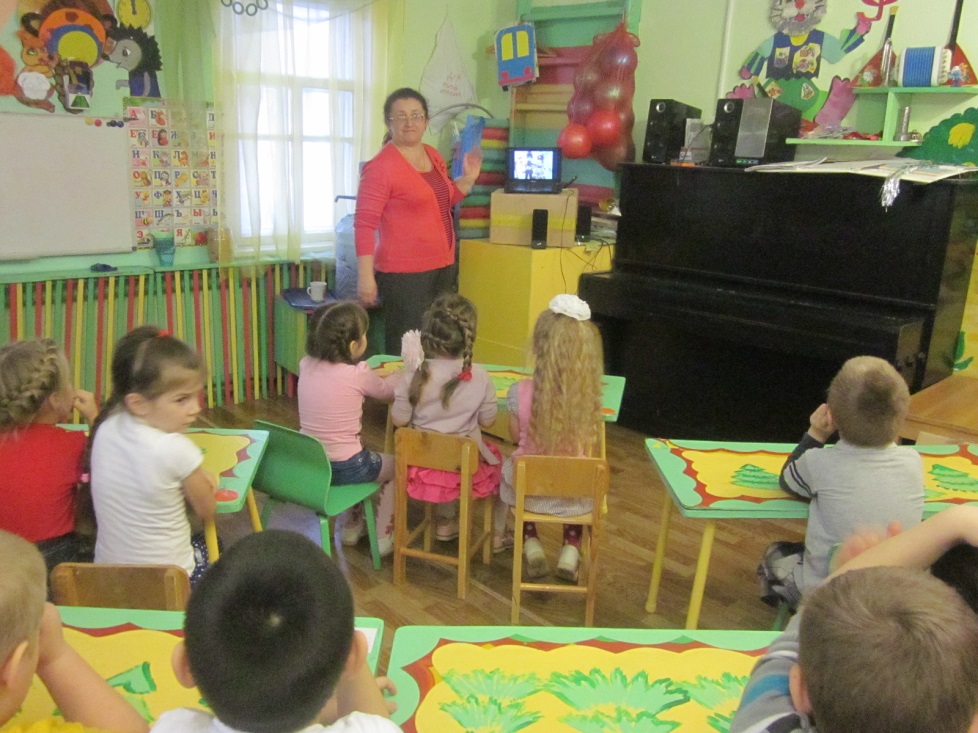 Второй этап
Продуктивный
Организация практической работы.
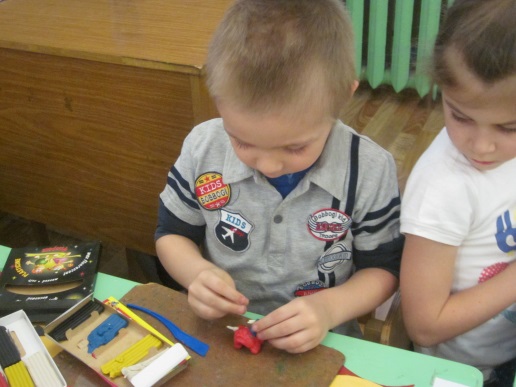 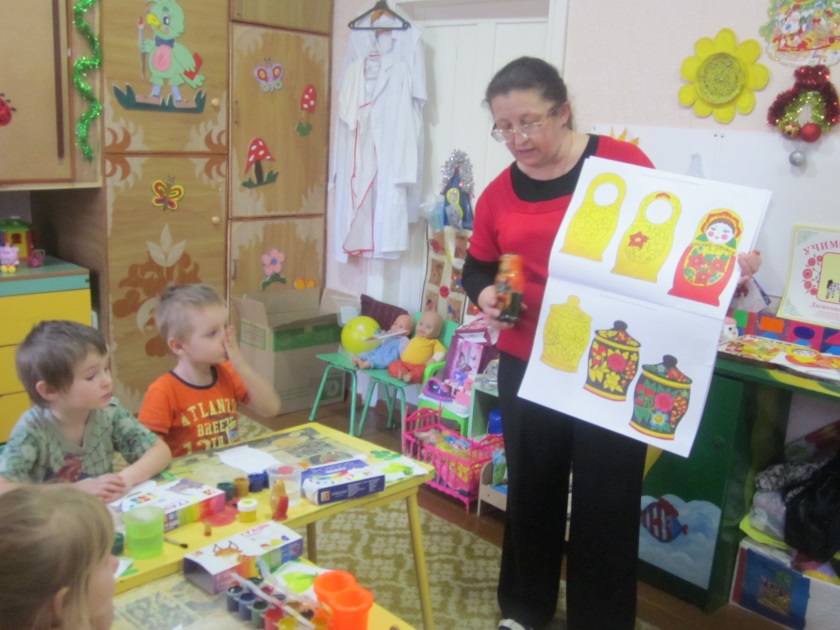 Первые
 занятия и 
первые 
результаты
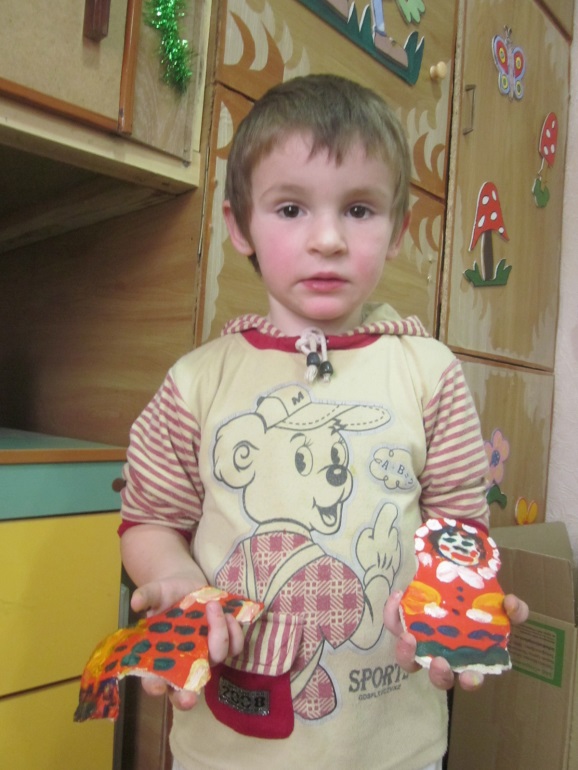 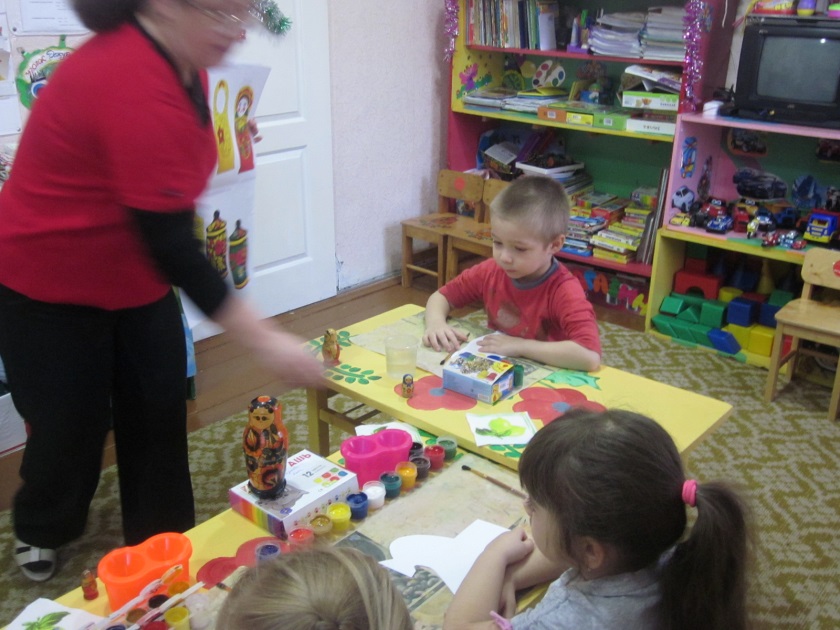 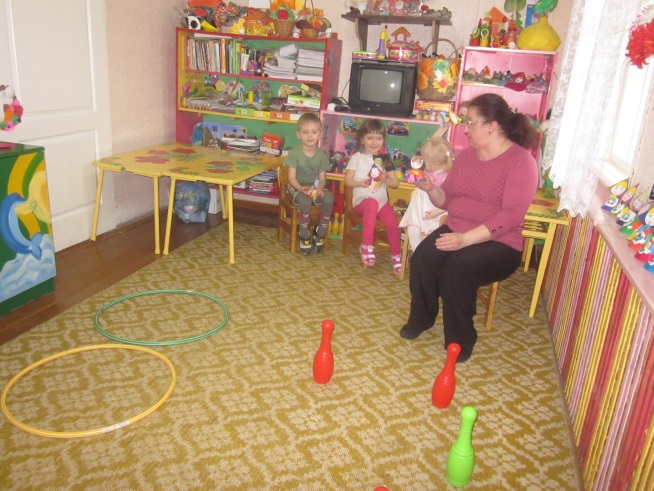 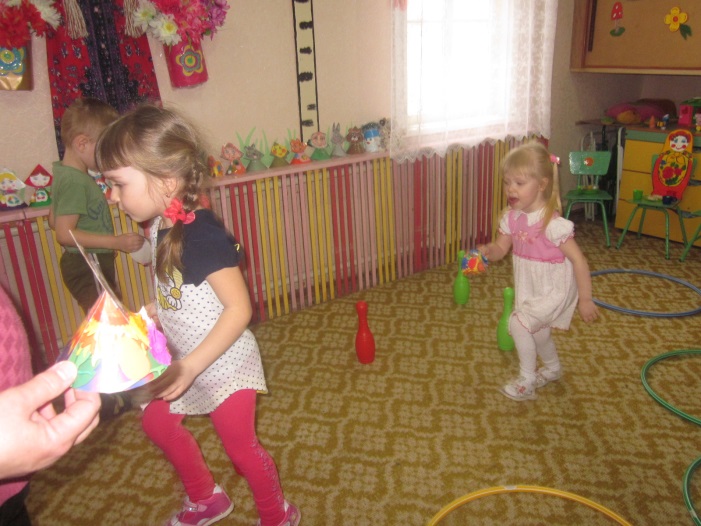 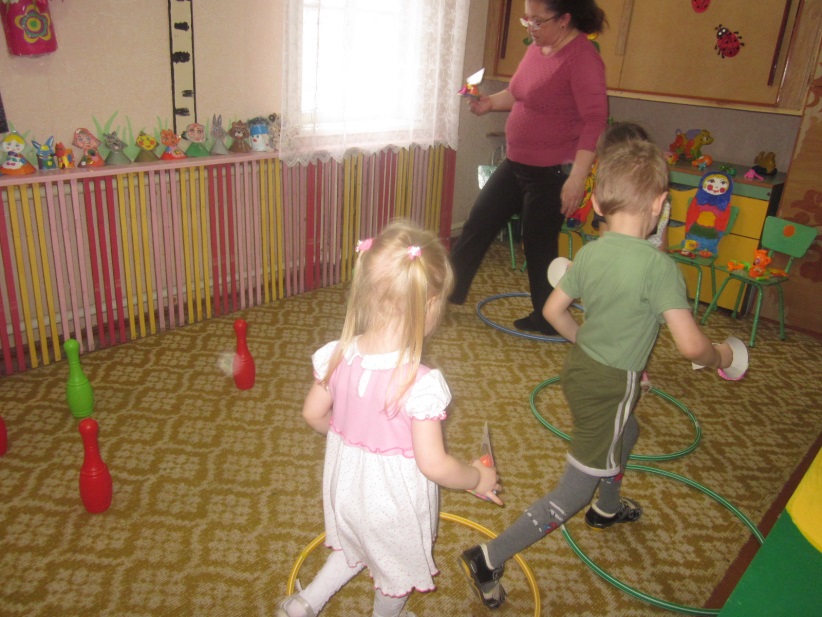 Спортивная игра «В гости к матрёшкам» с элементами  сюжетно- ролевого чаепития.
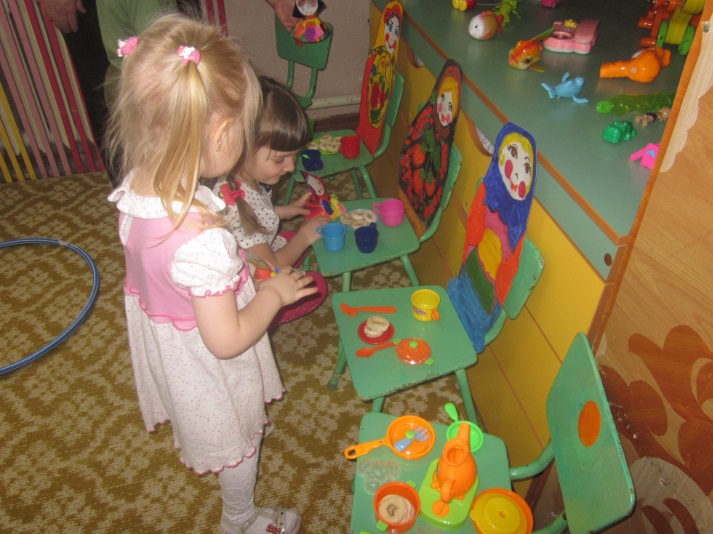 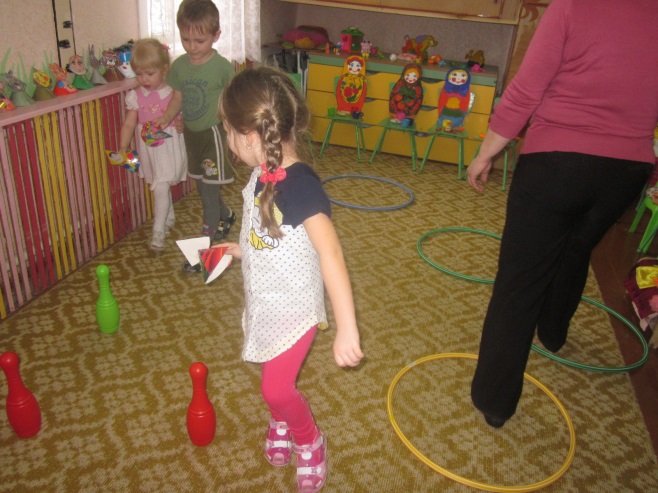 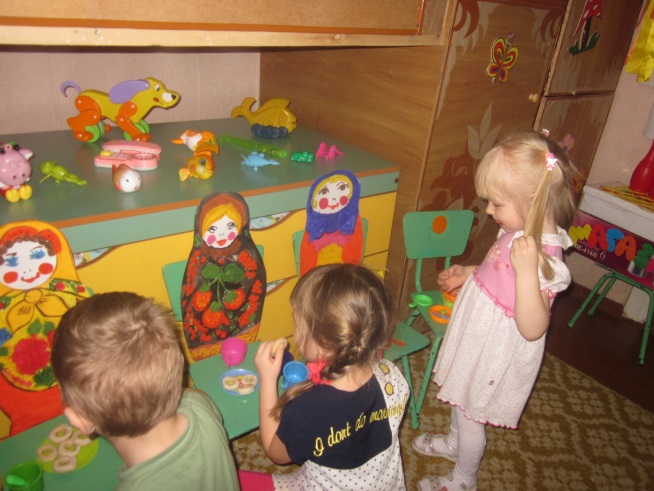 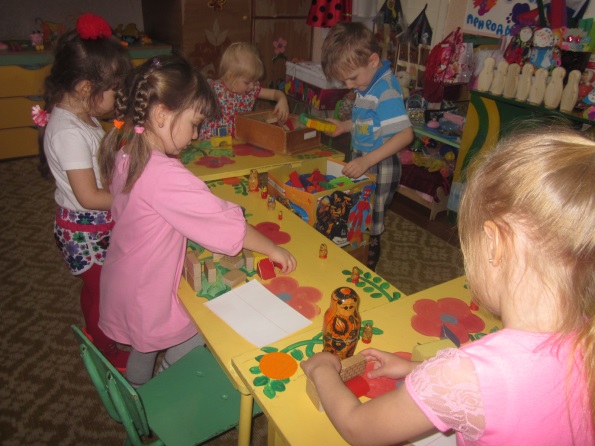 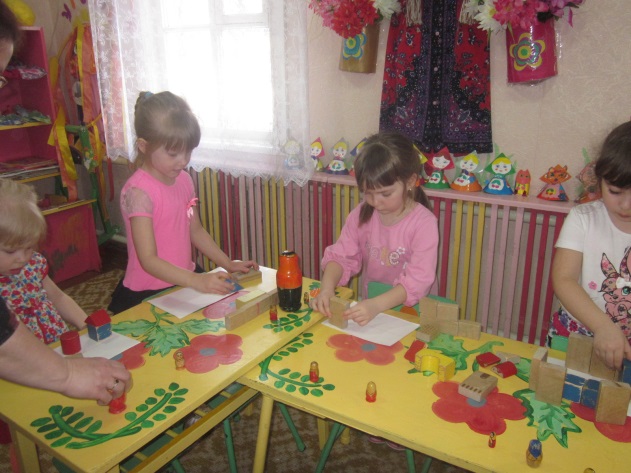 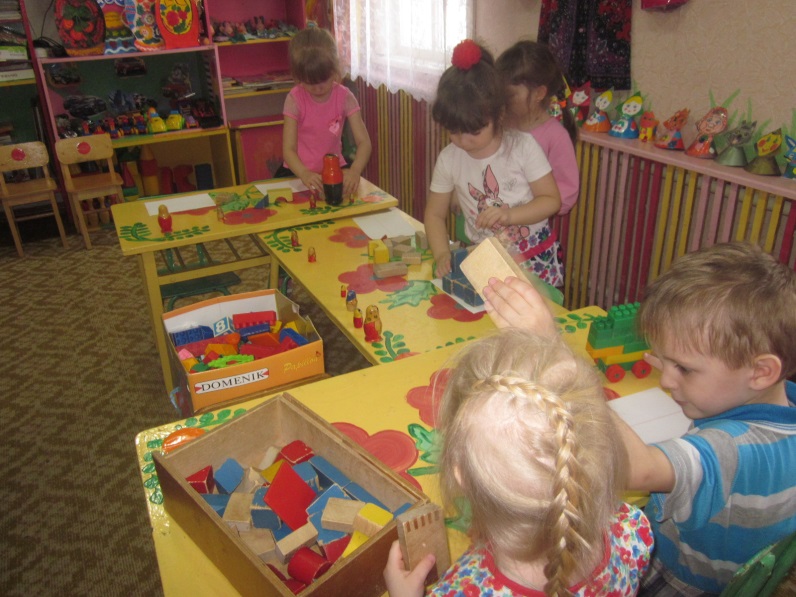 Конструирование 
«Домик для 
матрёшки»
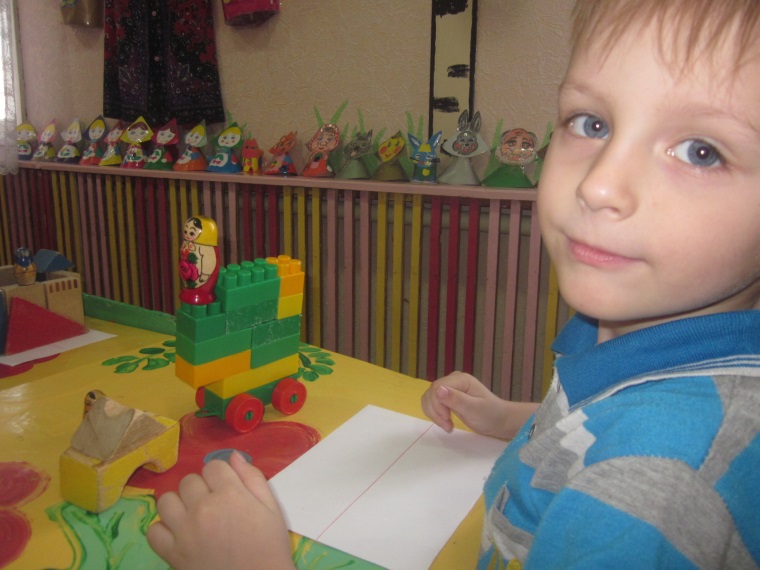 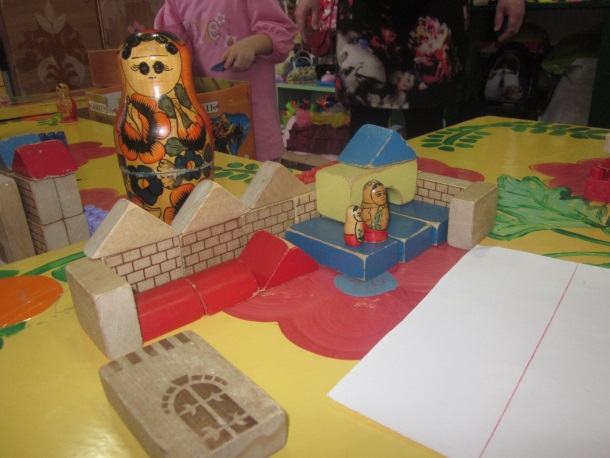 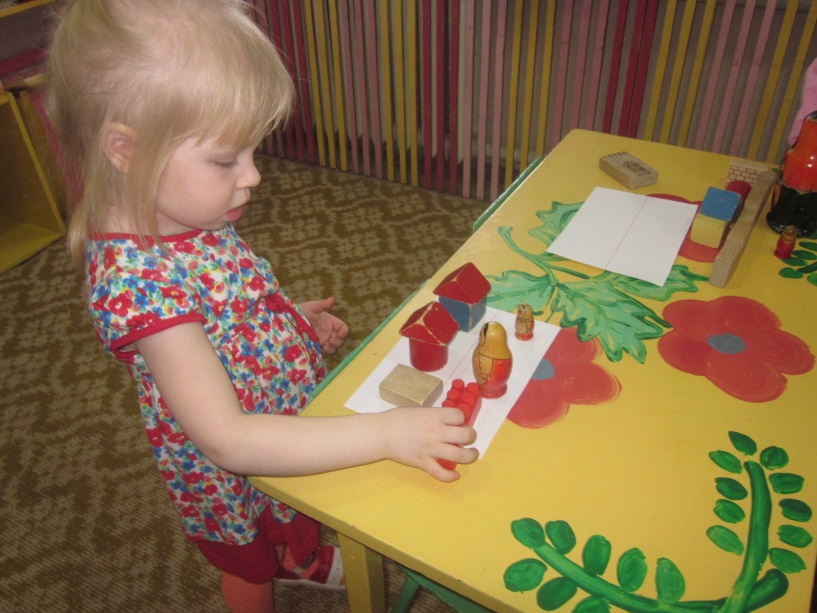 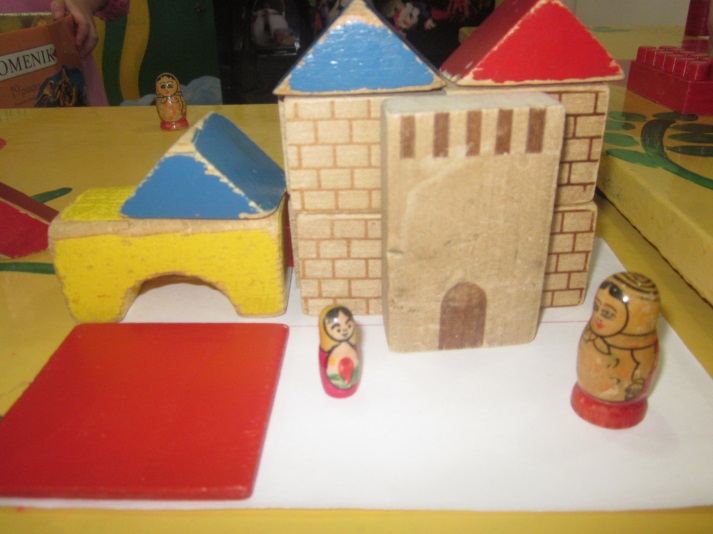 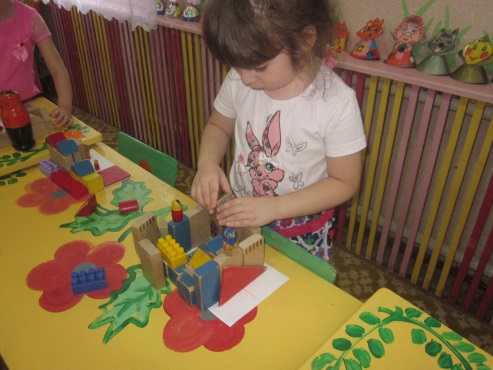 Раскрашивание  матрёшек по образцу.
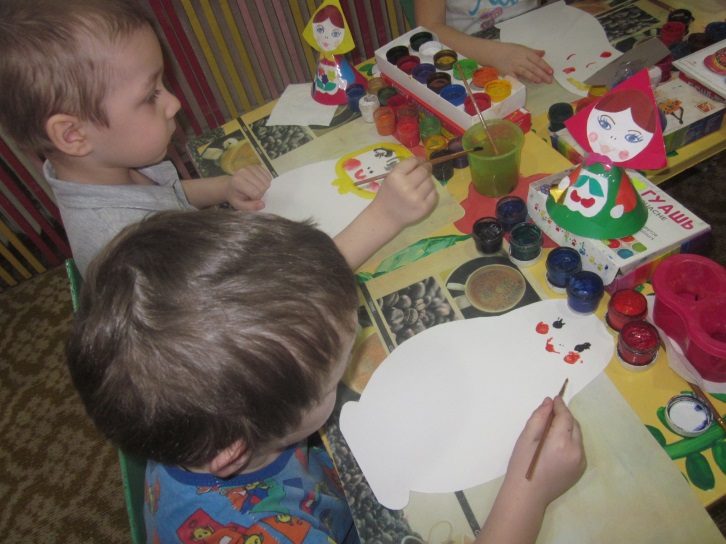 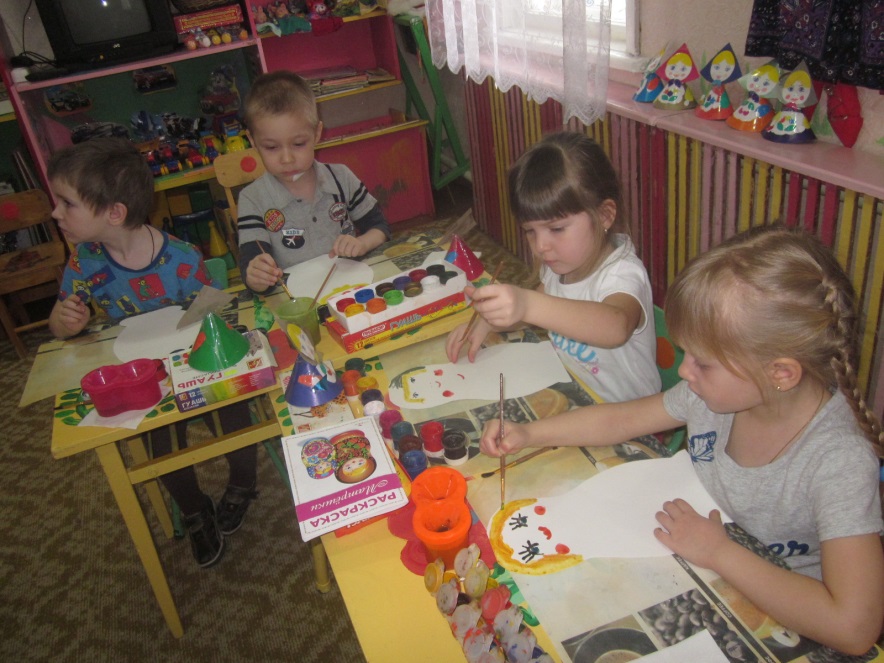 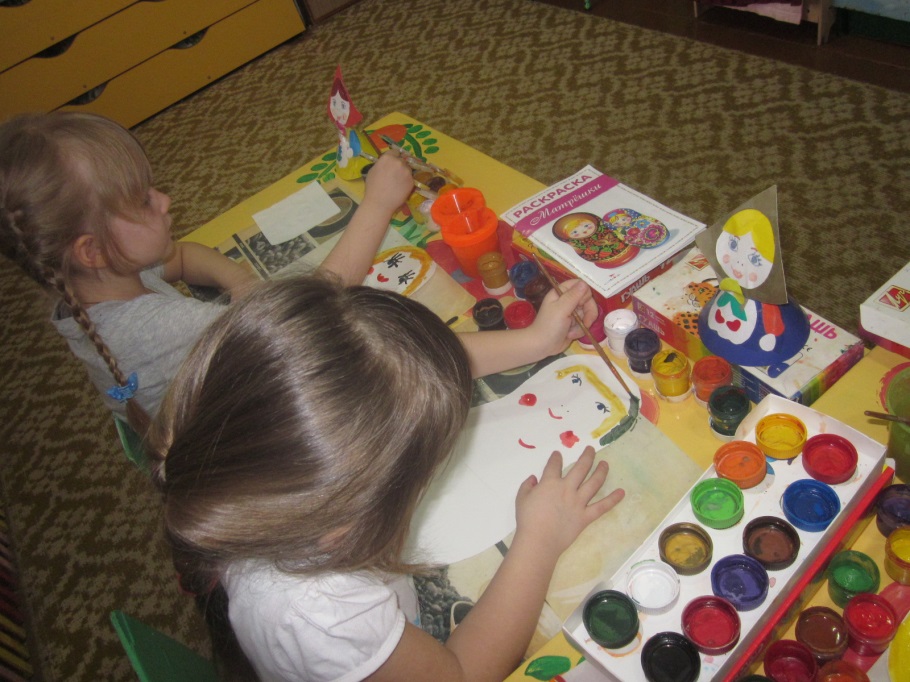 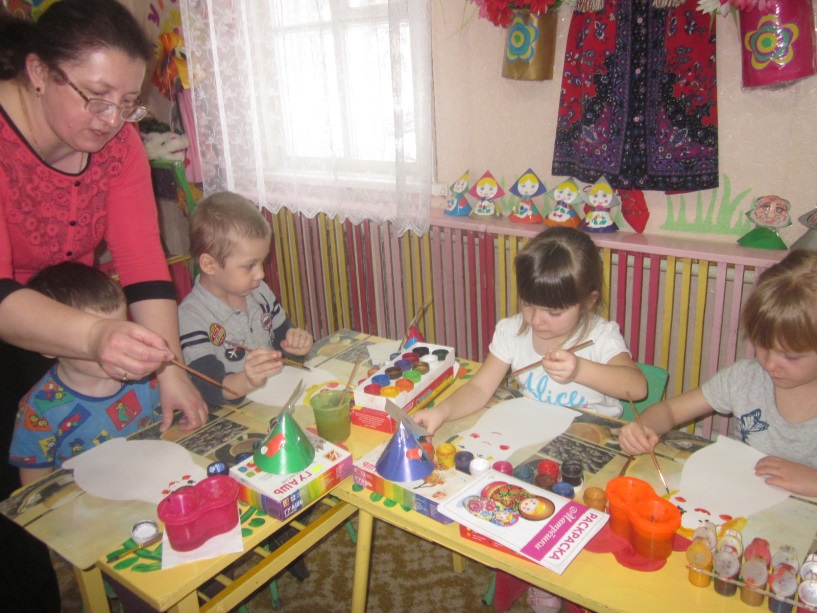 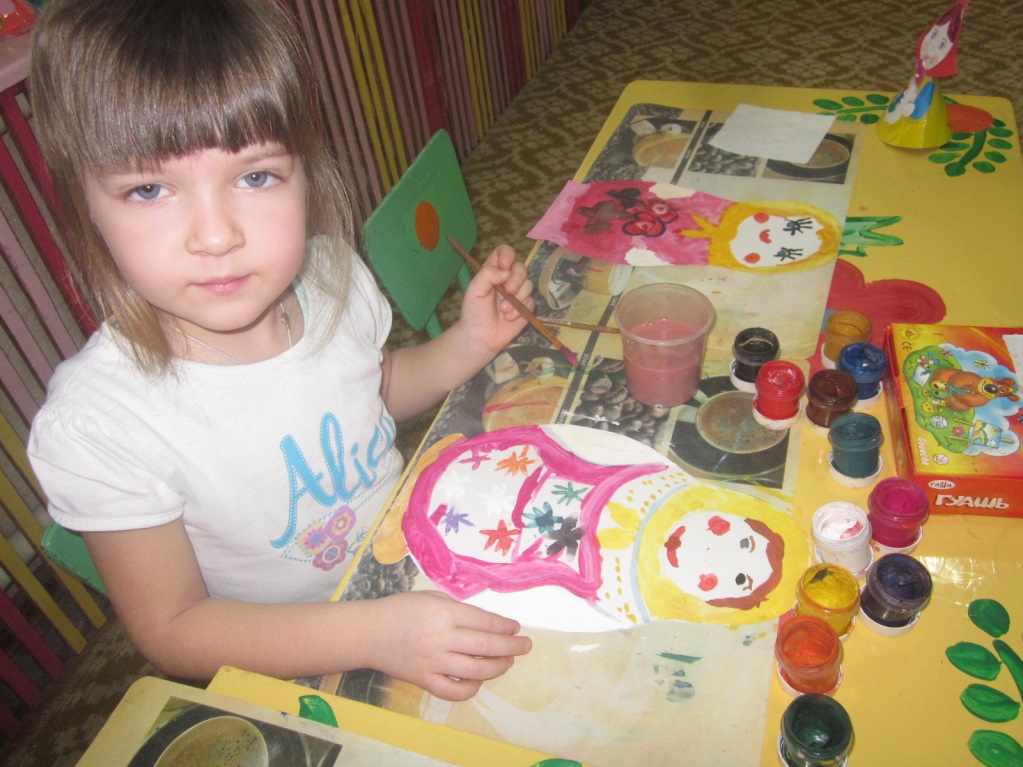 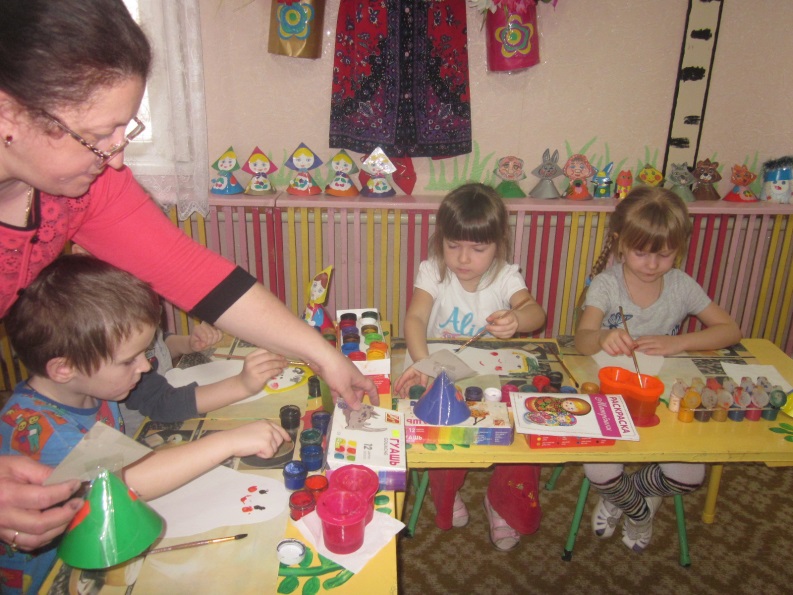 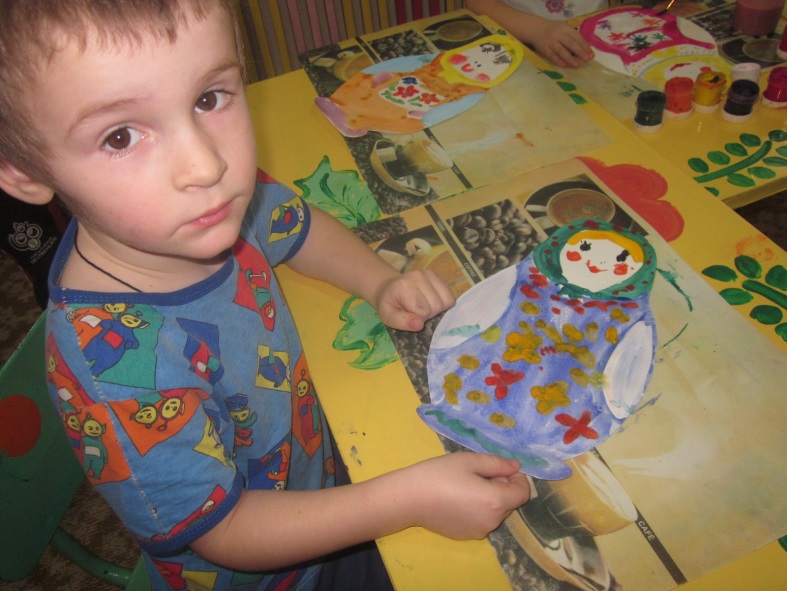 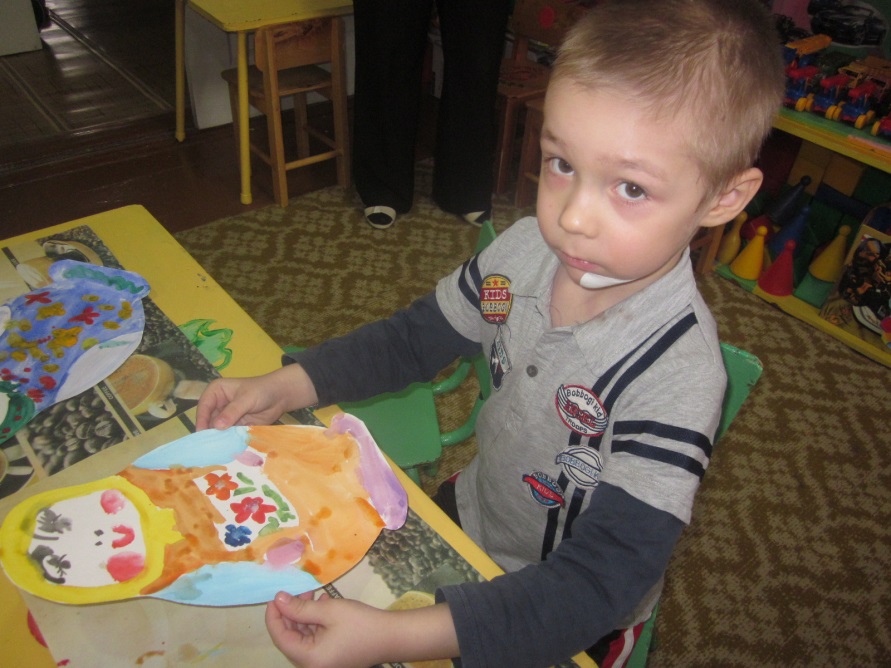 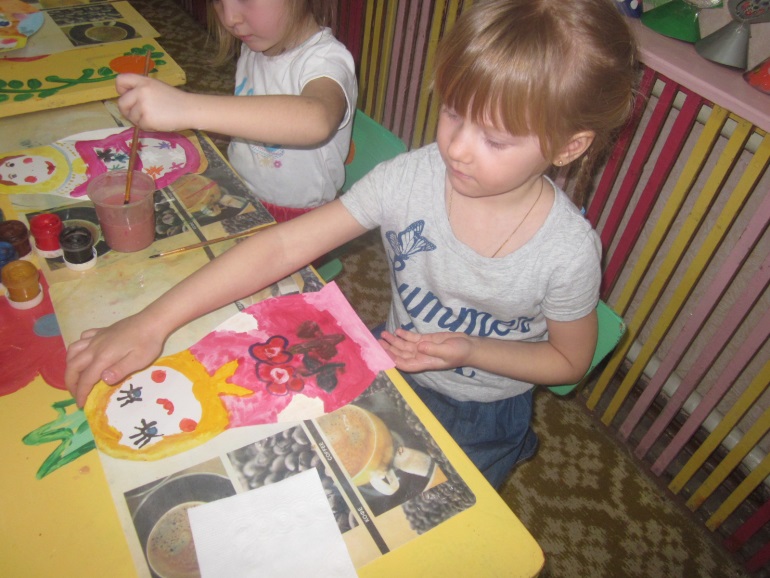 Книжки   малышки
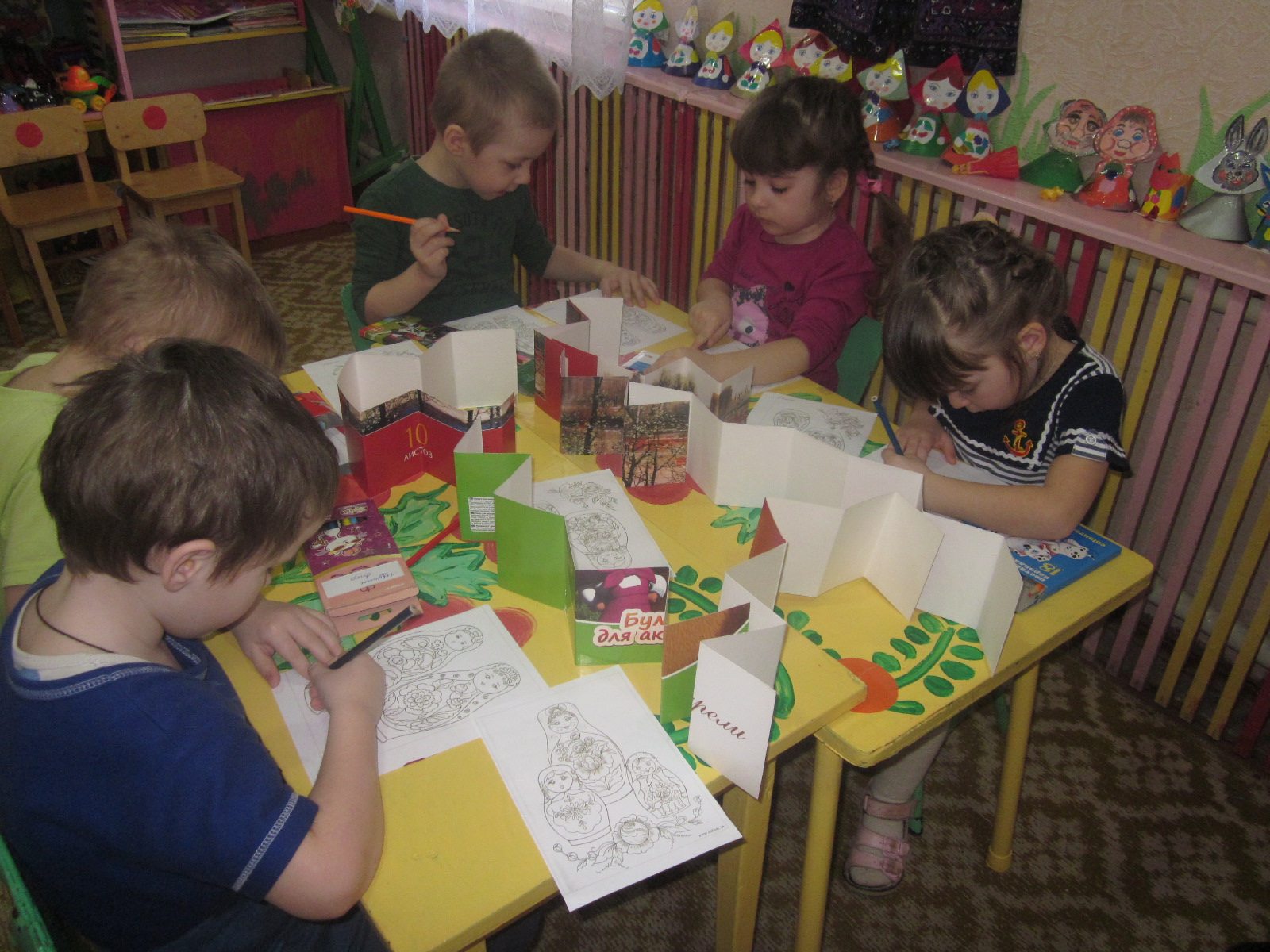 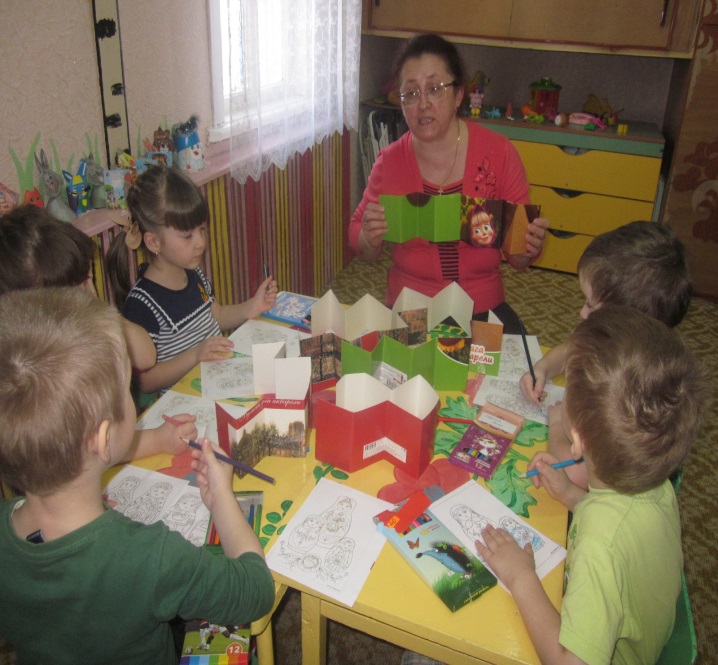 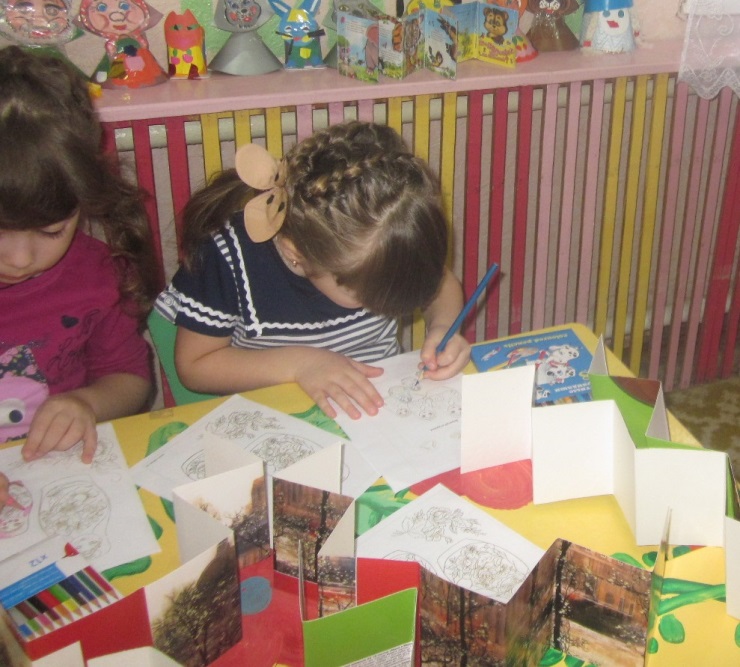 Придумывали сказки и рисовали сюжеты
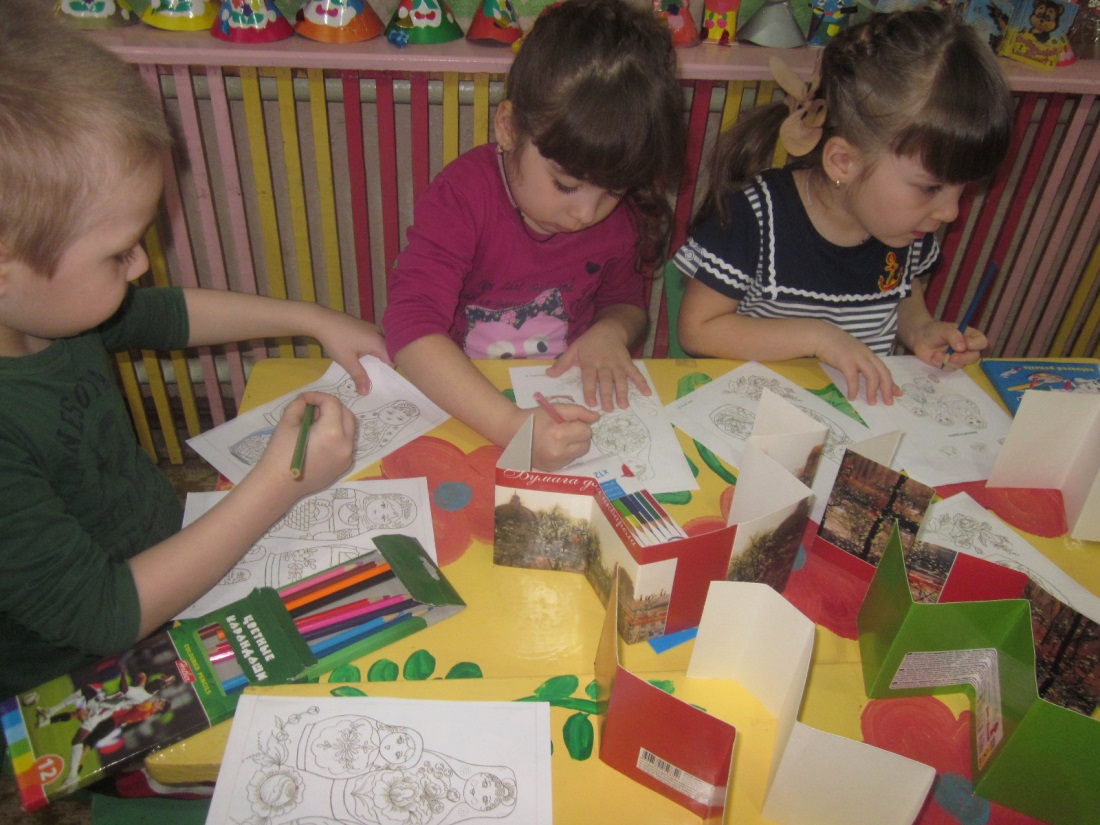 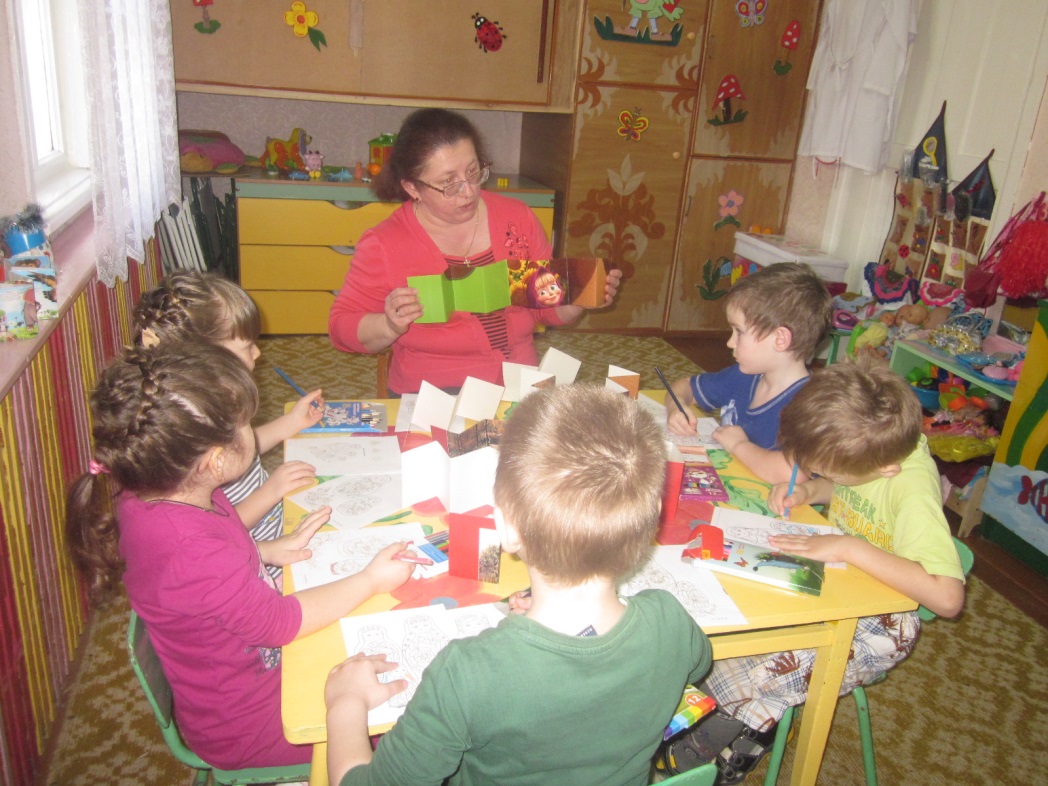 Дидактическая игра 

 «Собери матрёшку»
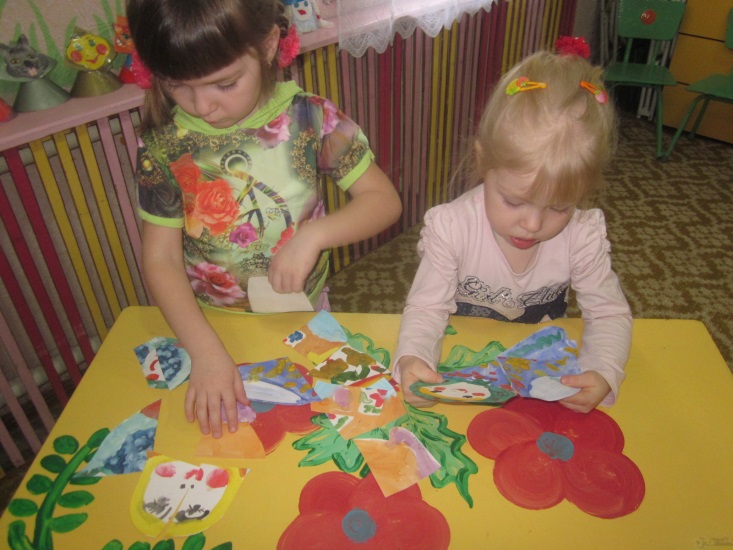 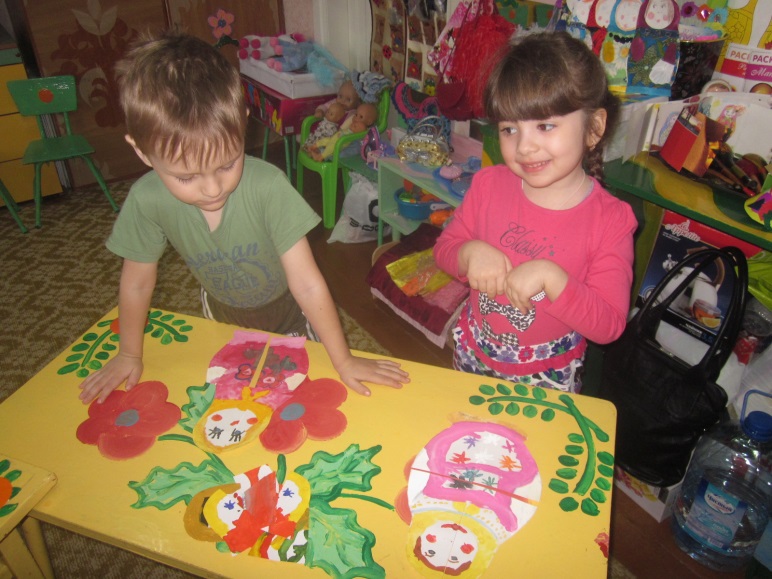 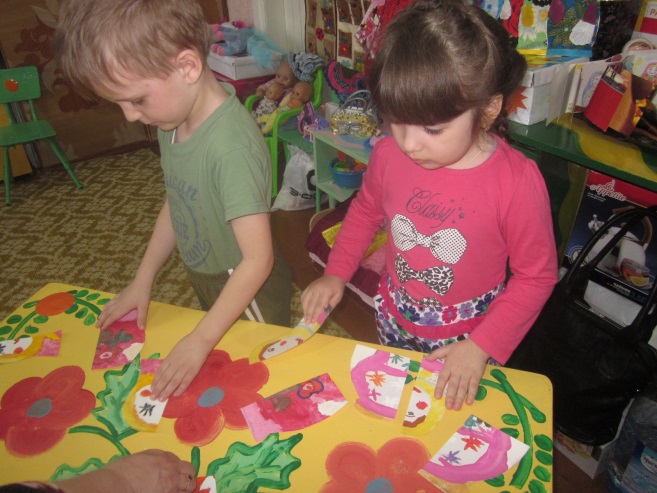 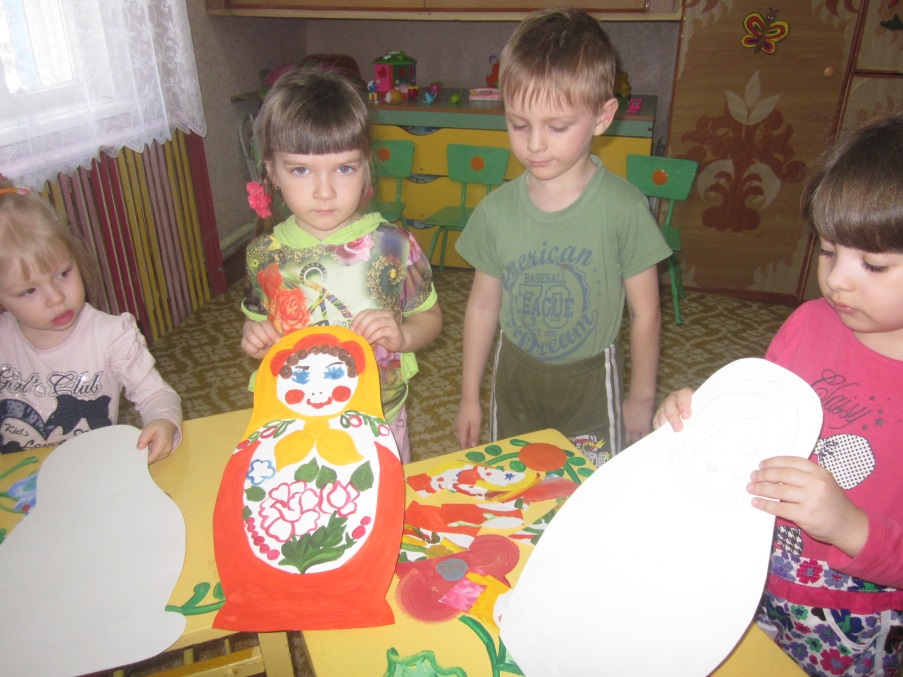 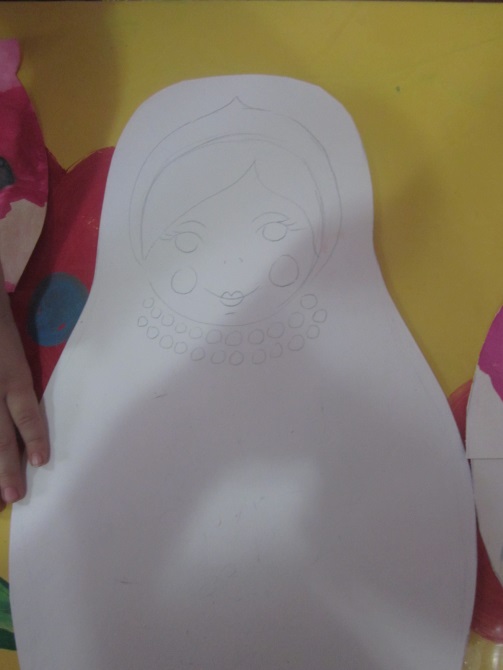 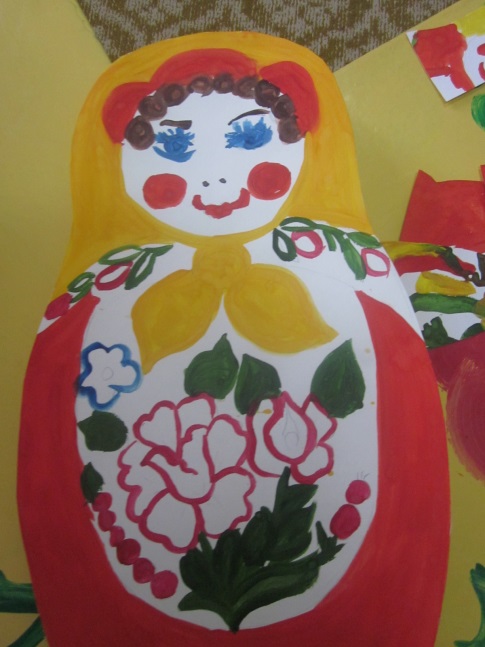 Нарисуй свою матрёшку.
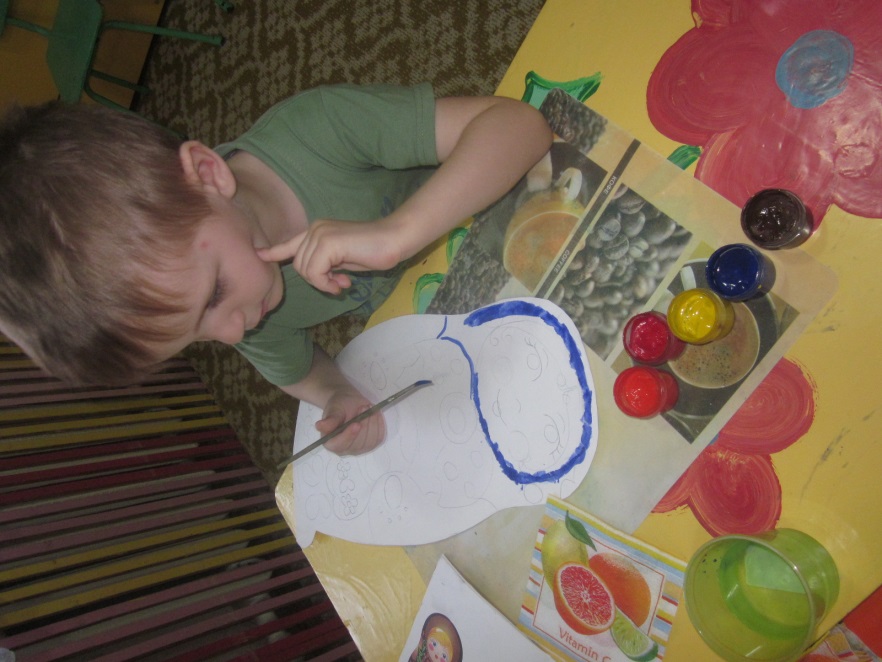 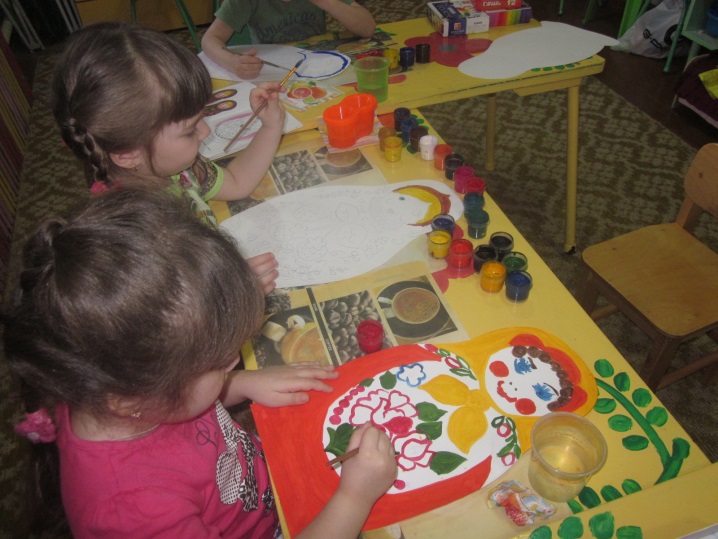 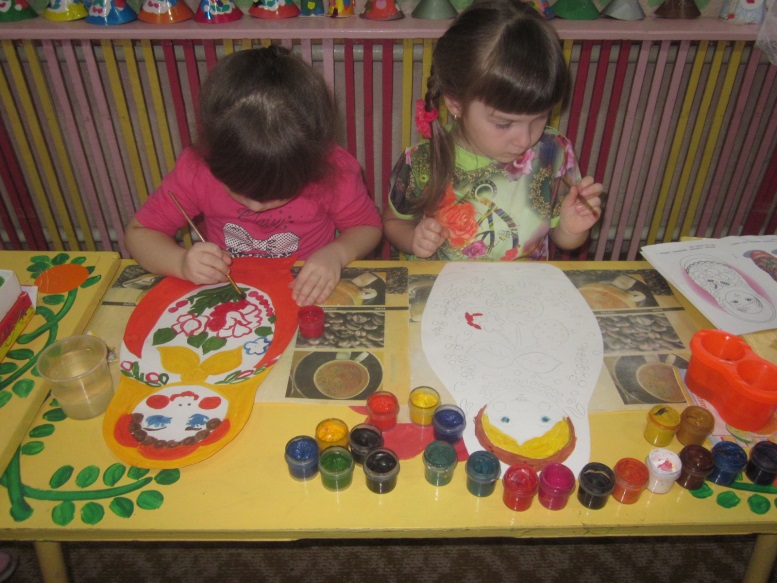 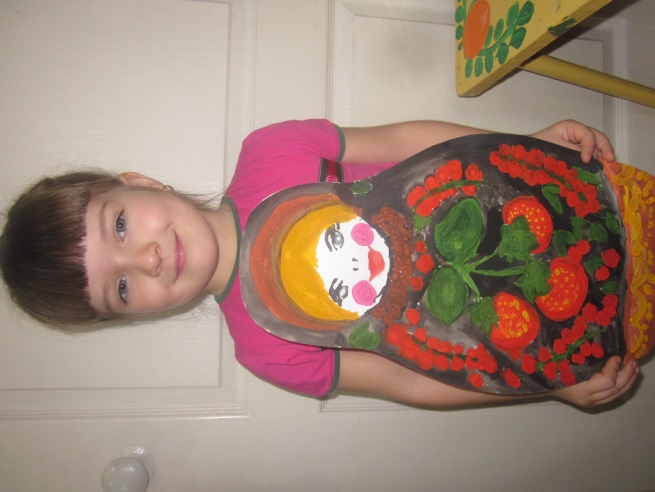 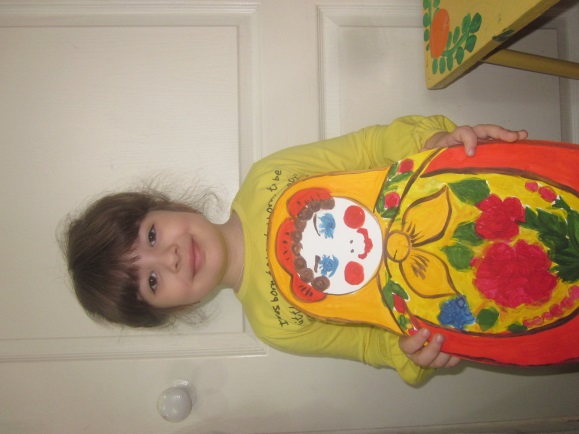 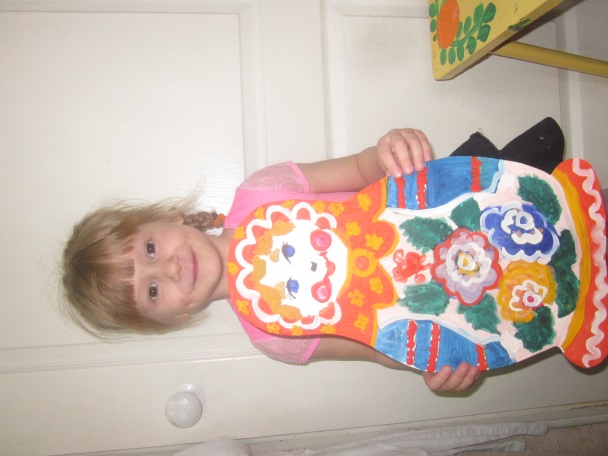 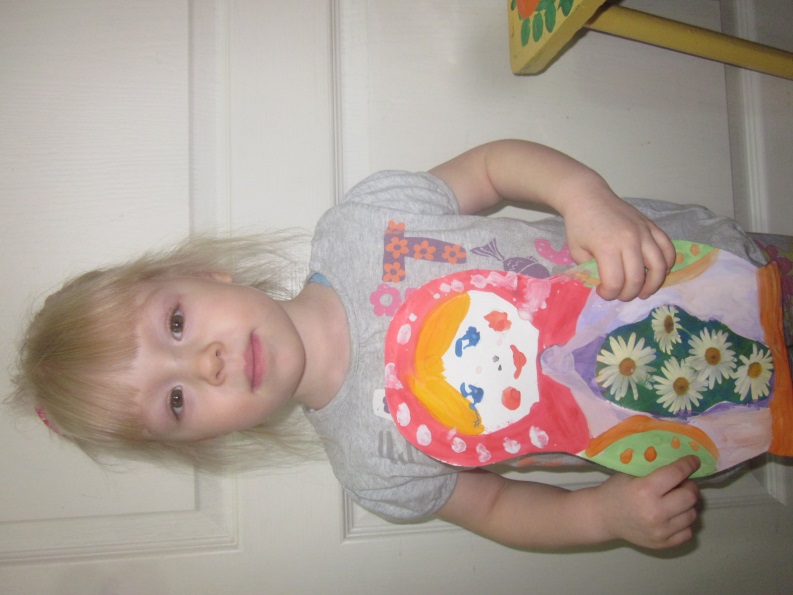 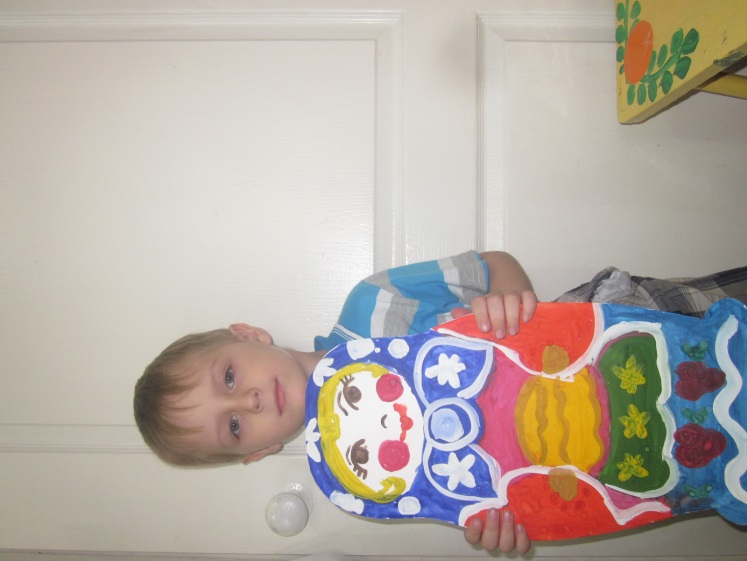 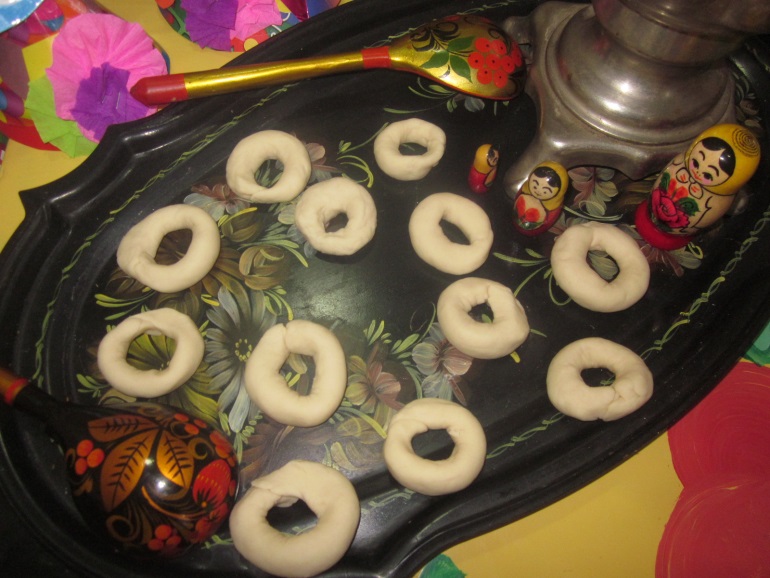 Сушки для  Ванюшки
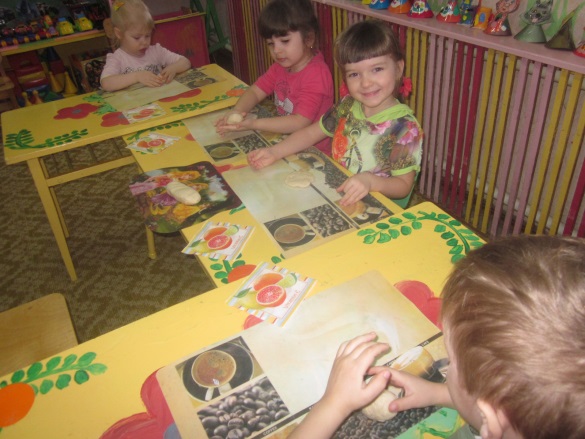 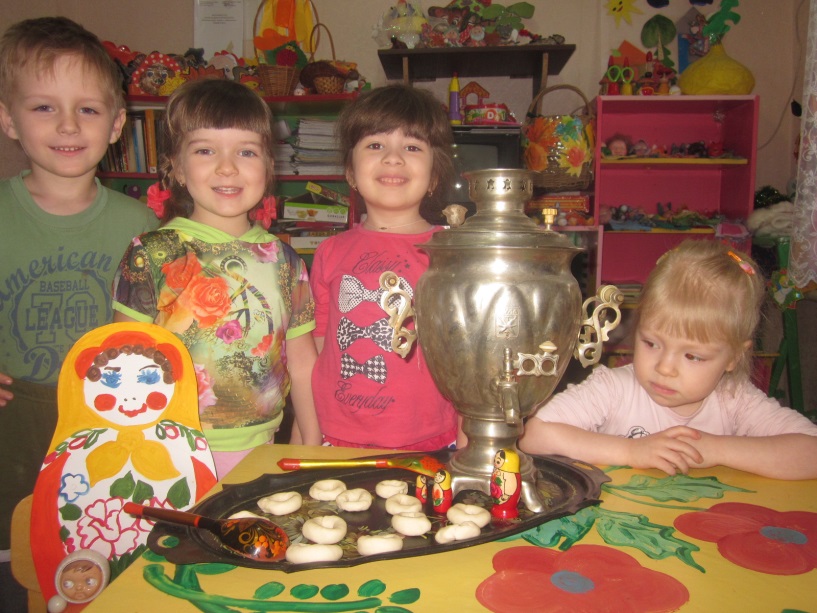 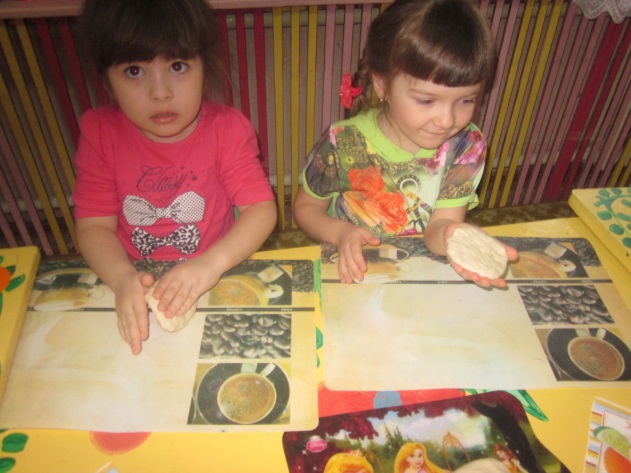 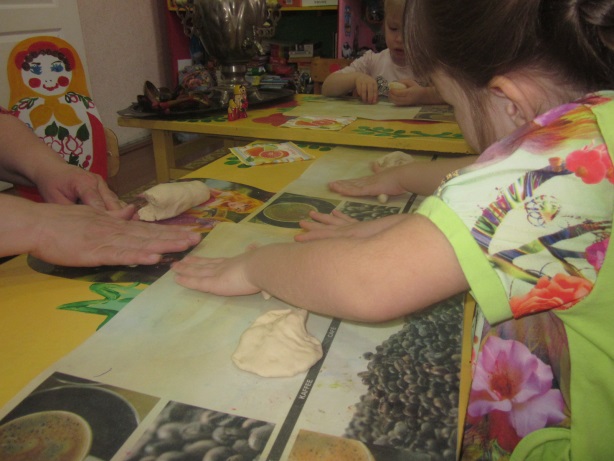 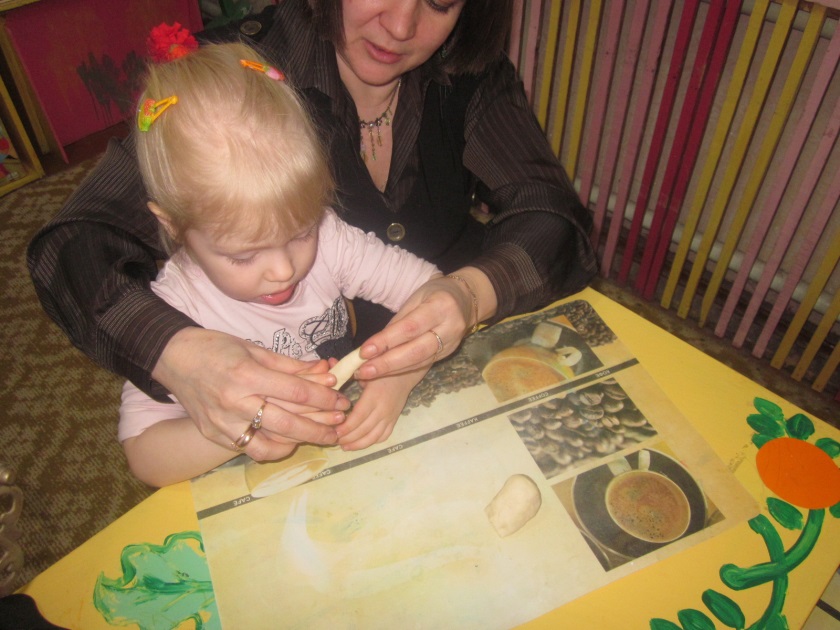 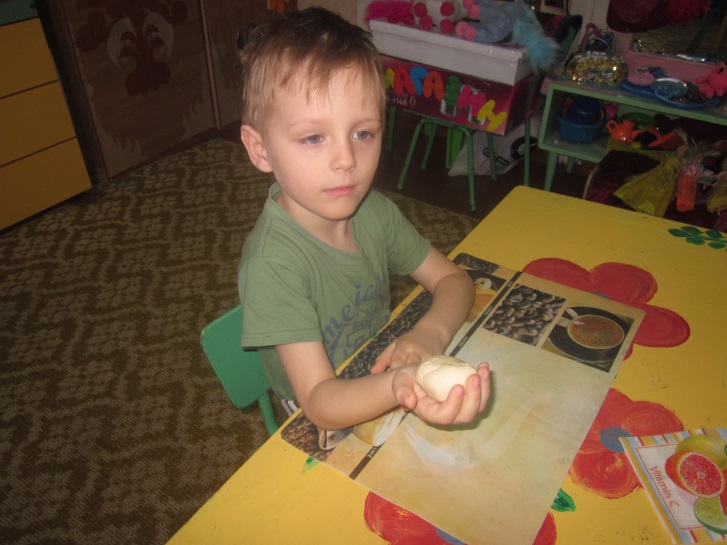 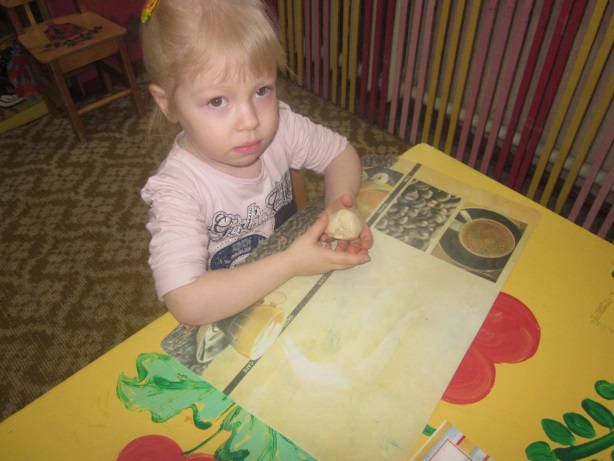 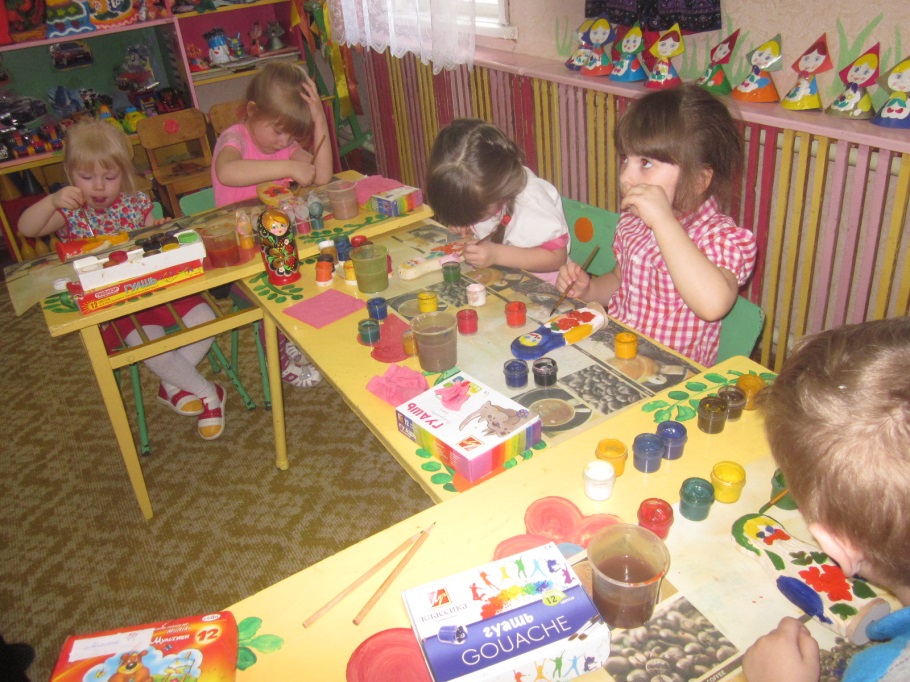 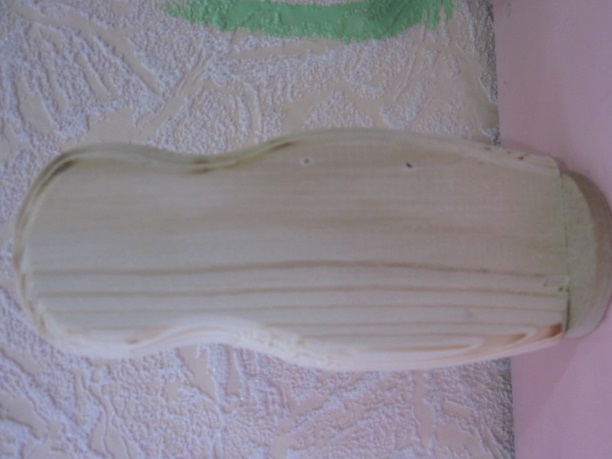 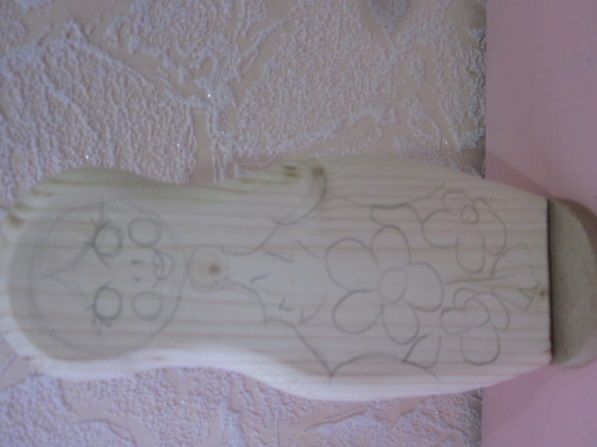 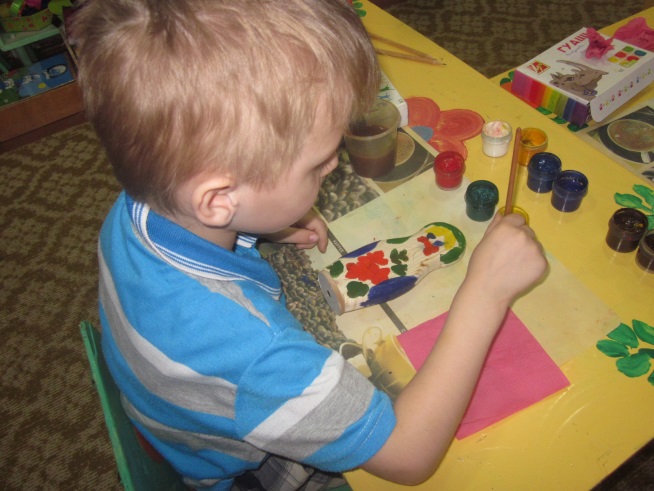 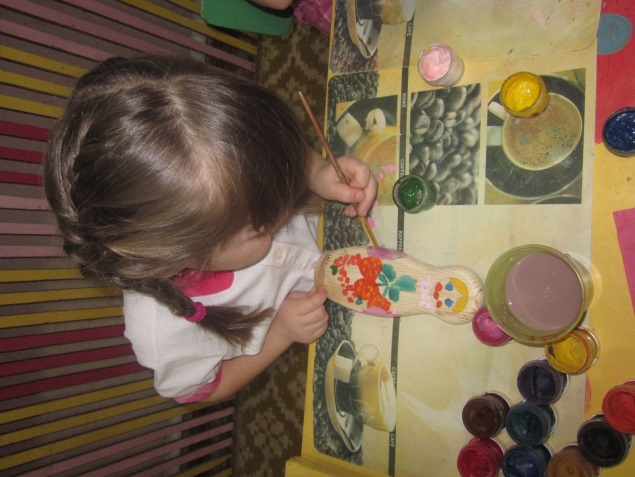 Разукрашивание деревянной заготовки
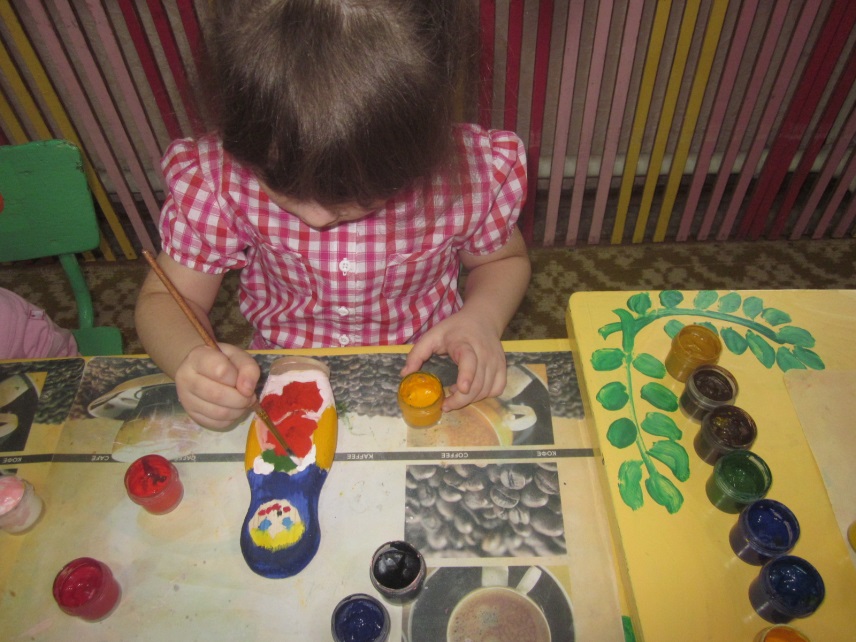 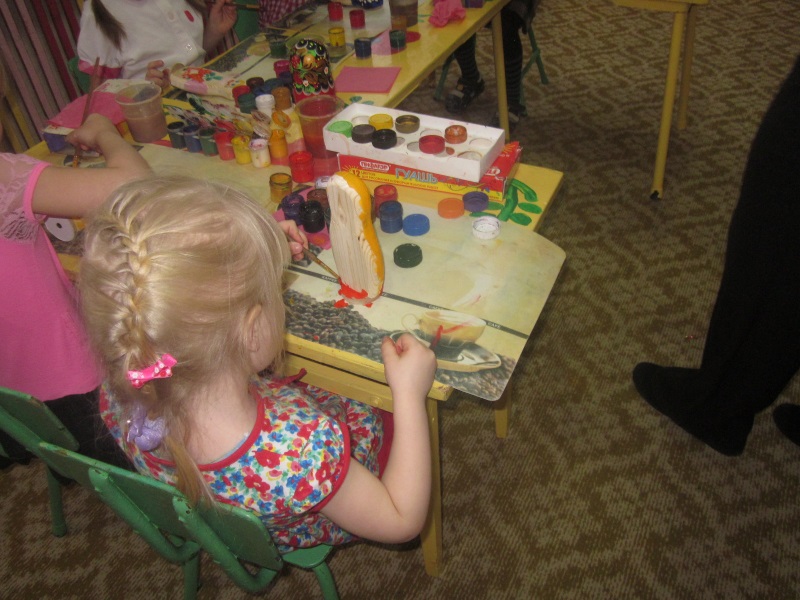 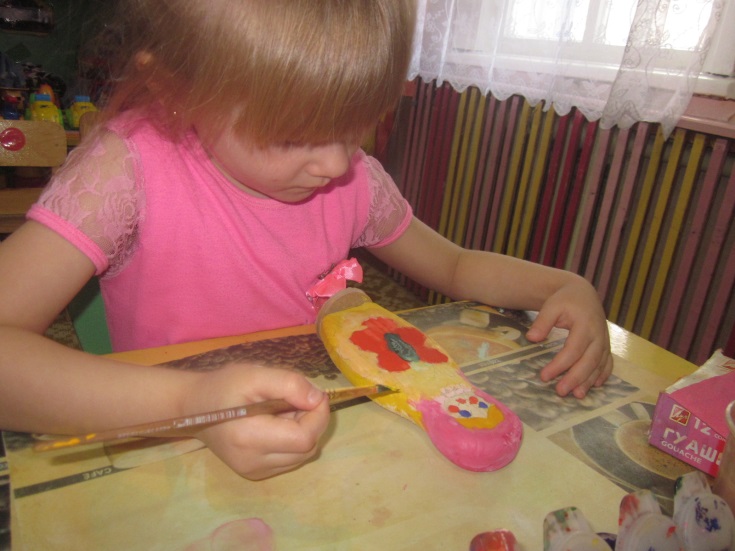 Третий этап
Обобщающий
Развлечение для детей и родителей
«В хоровод идут матрёшки»
Проект
Весёлые матрёшки
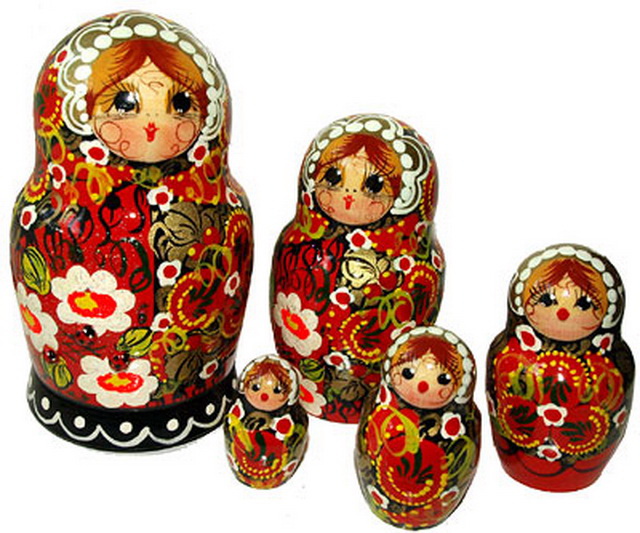 Средняя группа